29.11.24 гр.5-ОПИ-23 «Инженерная графика»  препод.  Угдыжекова Н.Е.
Тема: «Проекционное черчение. Построение  комплексных чертежей геометрических тел".
Задание:1.Ознакомиться с темой ( см. презентацию)
                 2.На формате А 4 выполнить задание, приведенное в конце презентации.
ЧТЕНИЕ И ВЫПОЛНЕНИЕ ЧЕРТЕЖЕЙ
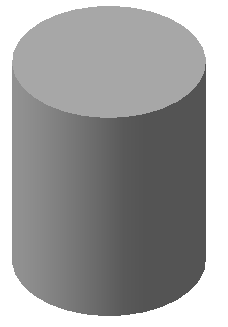 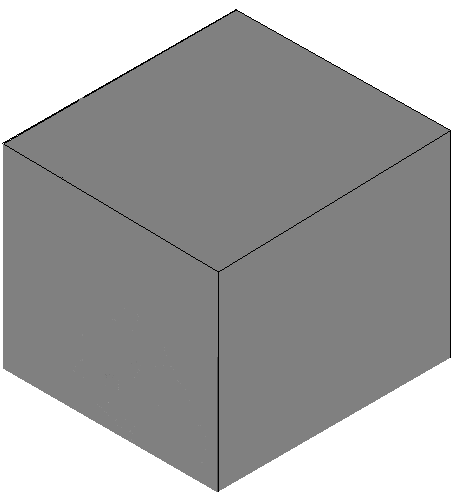 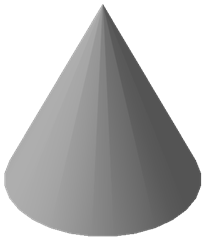 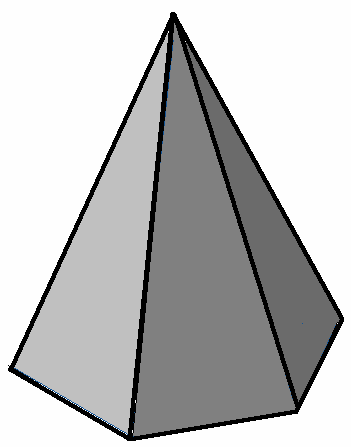 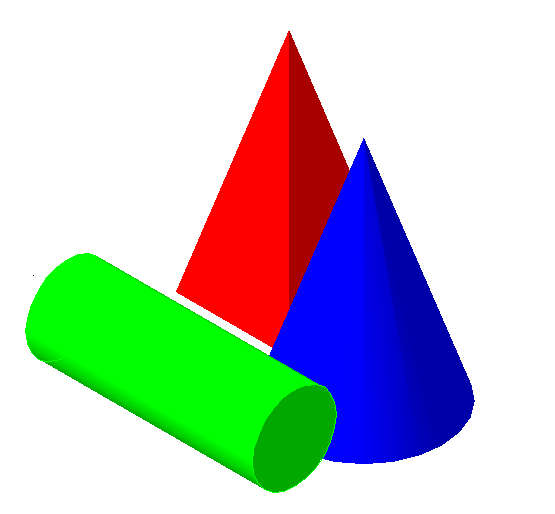 K
J
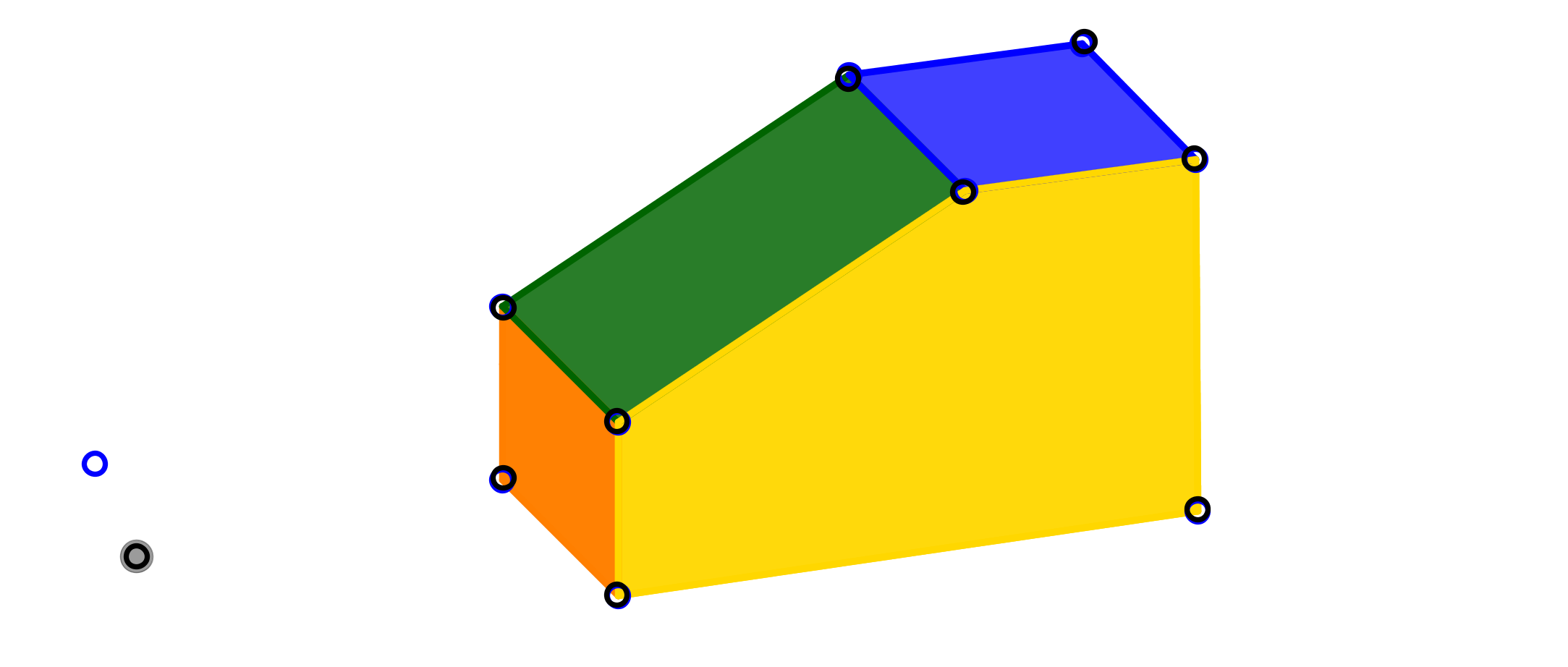 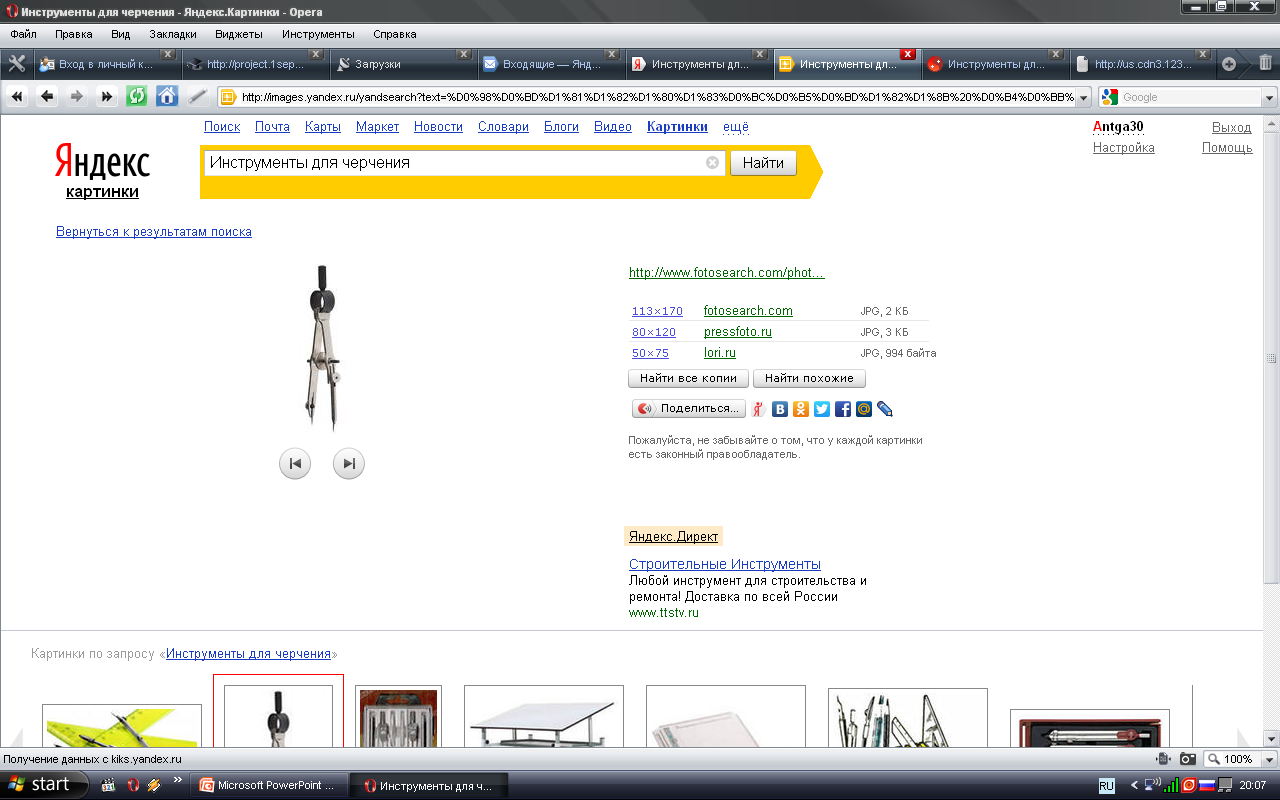 G
E
C
A
H
Автор проекта:
Антипова Галина Антоновна,
учитель черчения, информатики и ИКТ
ГБОУ «школа №2026» СПш №2034
D
B
ЧТЕНИЕ И ВЫПОЛНЕНИЕ ЧЕРТЕЖЕЙ
Содержание:
1. Анализ геометрической формы предмета
2. Чертежи и проекции геометрических тел
3. Проекции вершин, рёбер и граней предмета
4. Графическая работа №4 «Проекции геометрических тел»
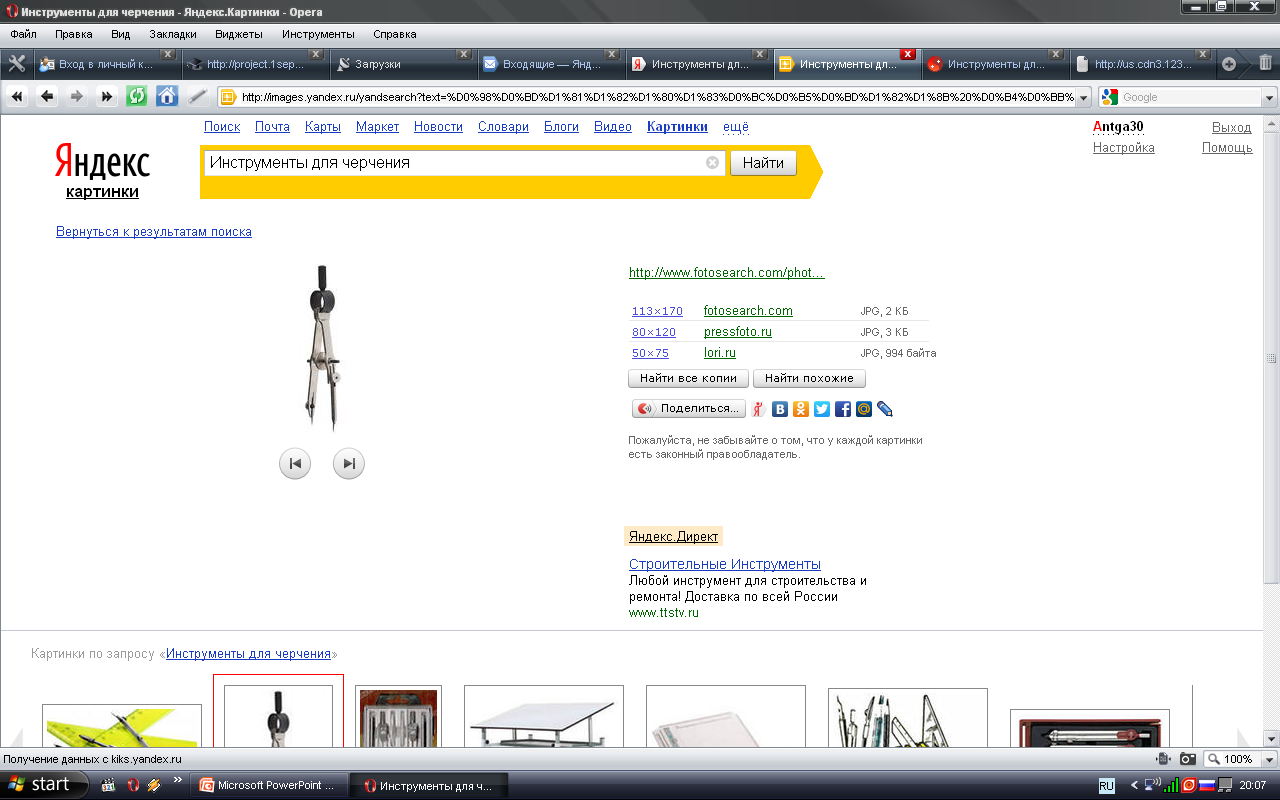 ЧТЕНИЕ И ВЫПОЛНЕНИЕ ЧЕРТЕЖЕЙ
Цели: 
Освоить практические навыки анализа геометрических форм предметов на основе характерных признаков;
Научить выделять простейшие геометрические тела в реальных деталях;
Познакомить с построением проекций геометрических тел;
Приобрести навыки в построении проекции группы геометрических тел;
Нахождение на чертеже вершин, рёбер, образующих, граней и поверхностей тел, составляющих форму предмета;
Развить пространственное представление и пространственное мышление; 
Воспитать аккуратность в построении чертежей
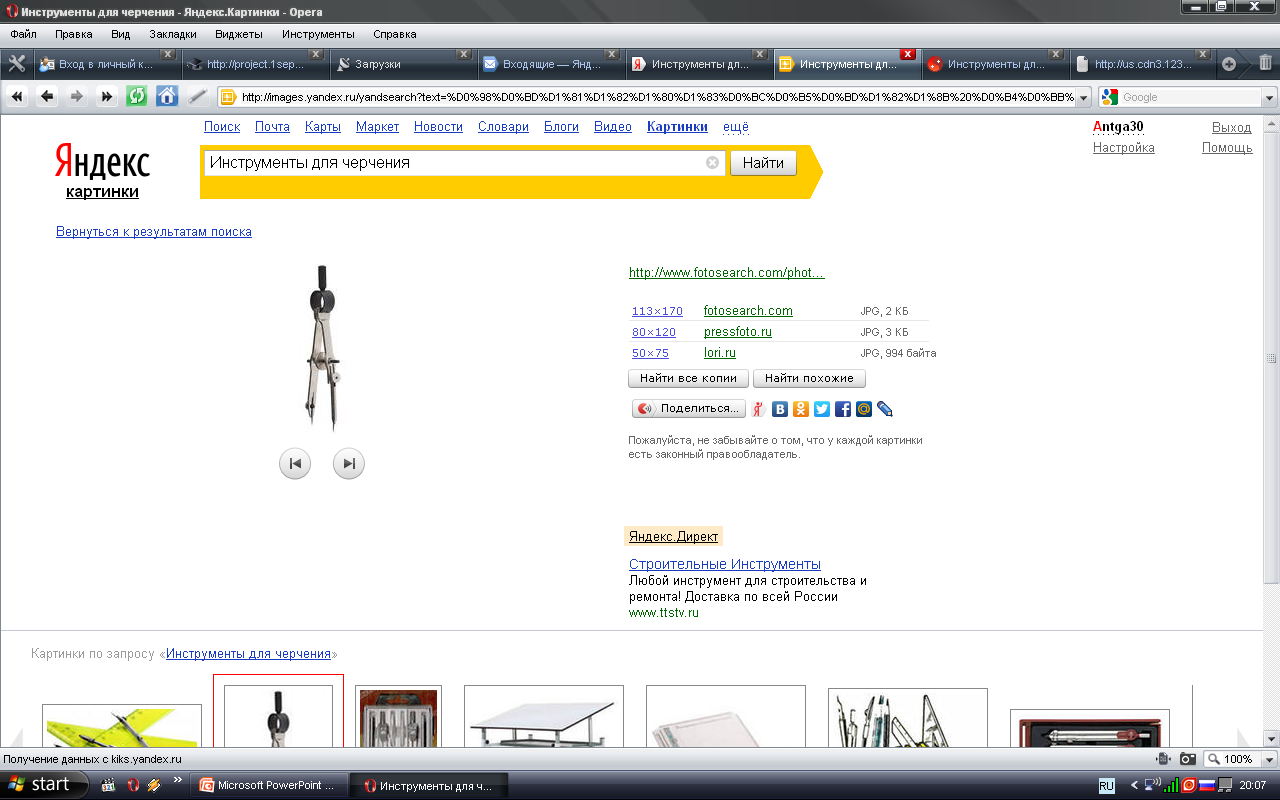 Анализ геометрической формы предмета
Простые детали или детали, имеющие более сложную форму, представляют собой совокупность геометрических тел.
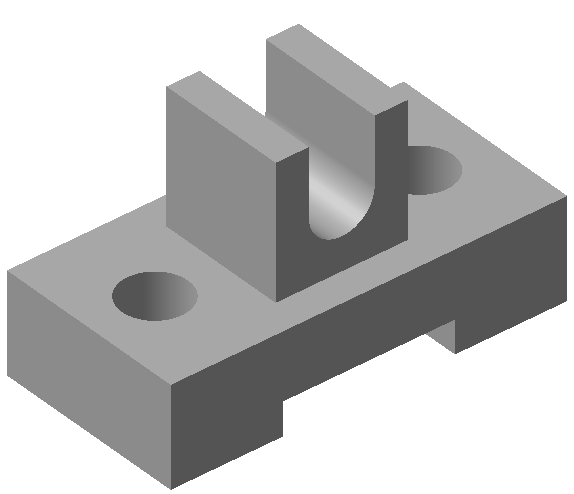 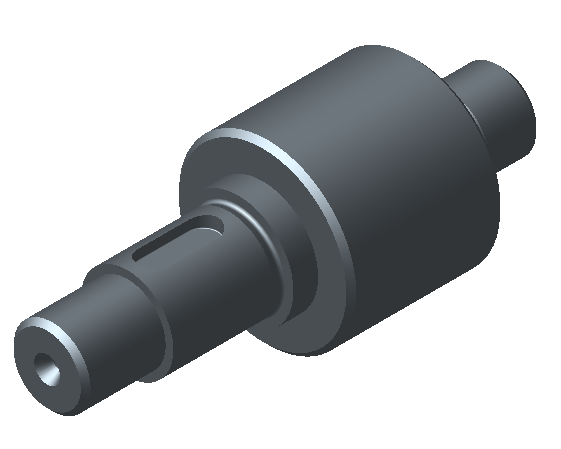 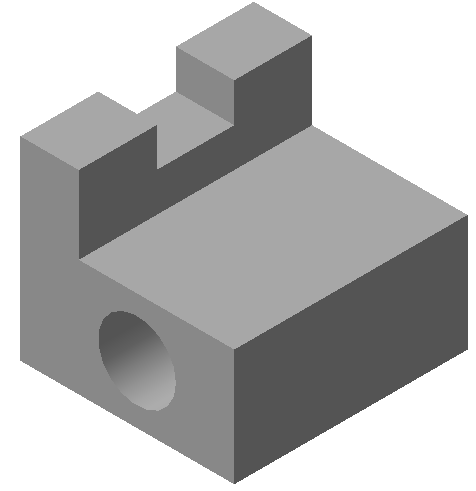 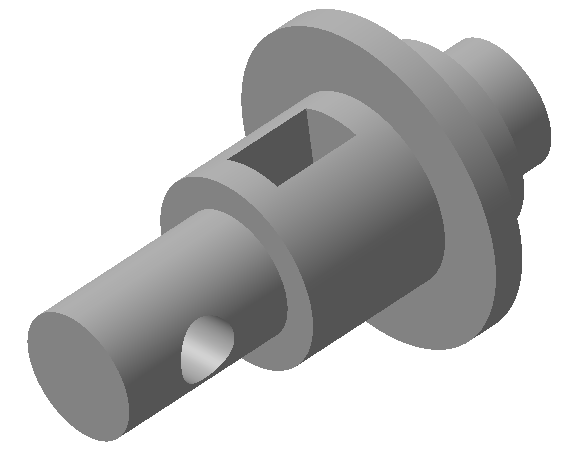 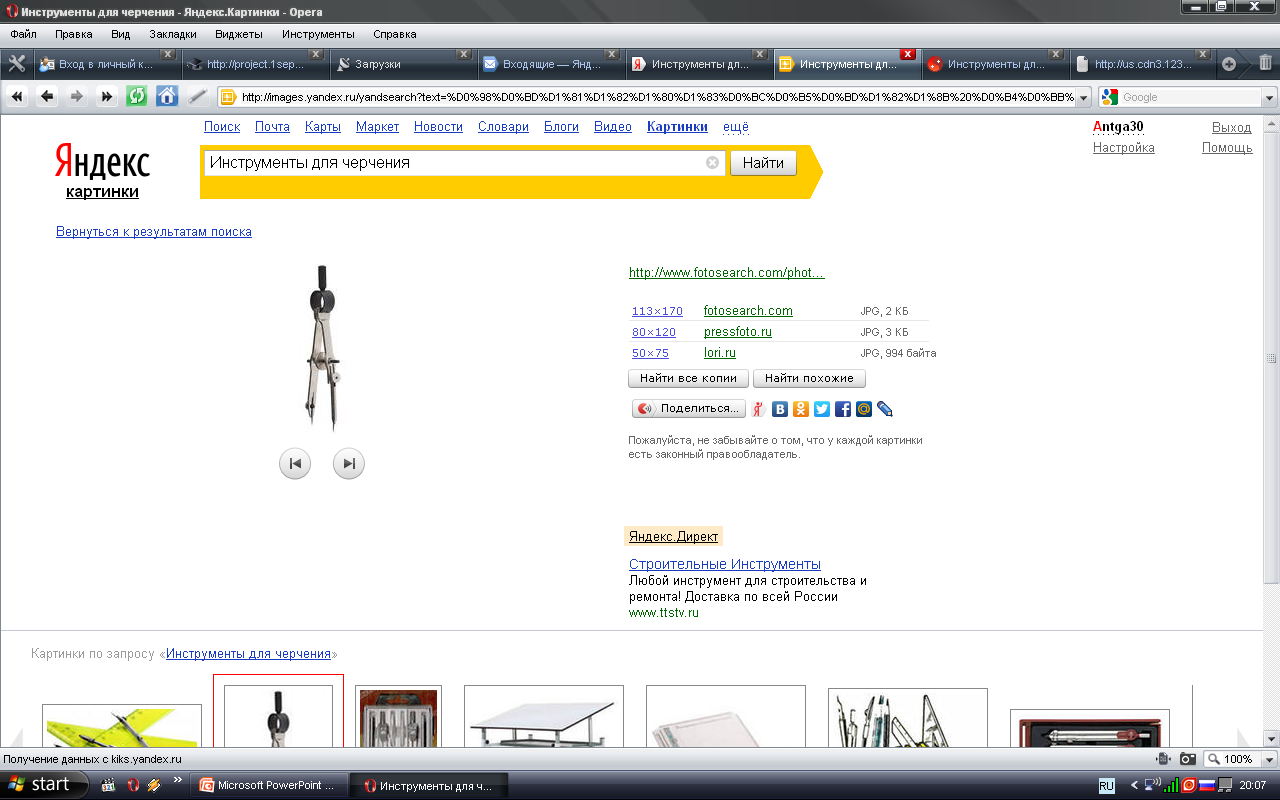 Анализ геометрической формы предмета
Рассмотрим  основные геометрические тела 
(в учебнике они представлены на рис.72)
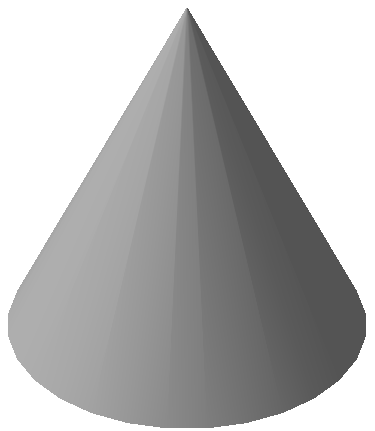 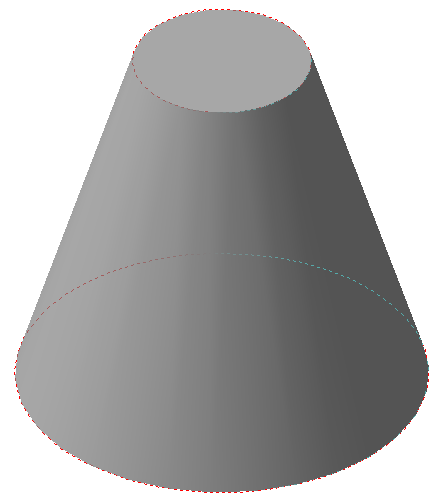 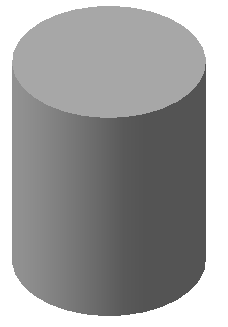 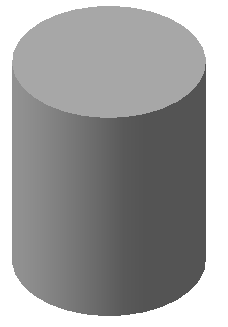 УСЕЧЁННЫЙ КОНУС
ЦИЛИНДР
КОНУС
ЦИЛИНДР
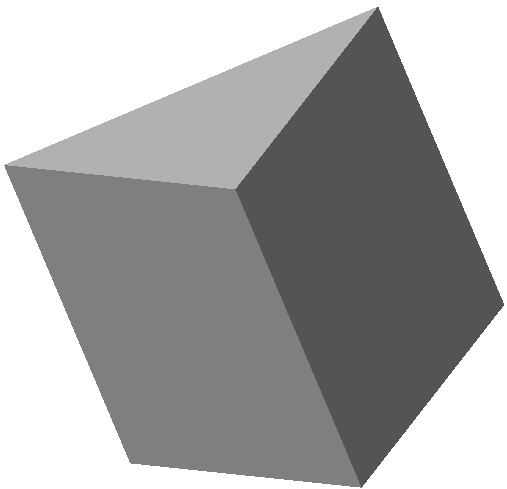 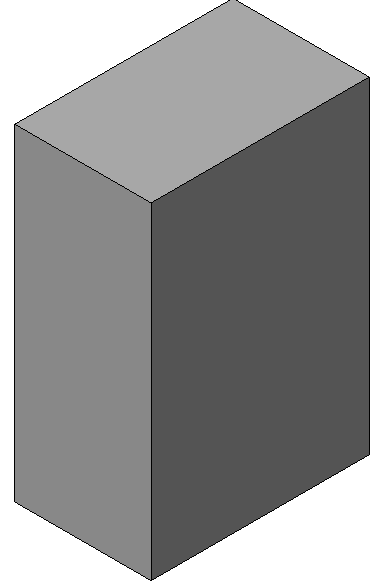 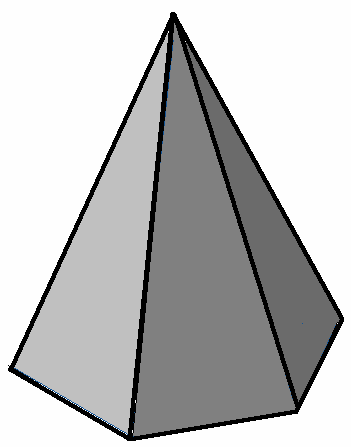 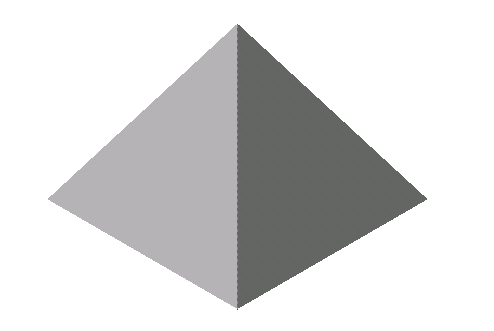 ПРИЗМА
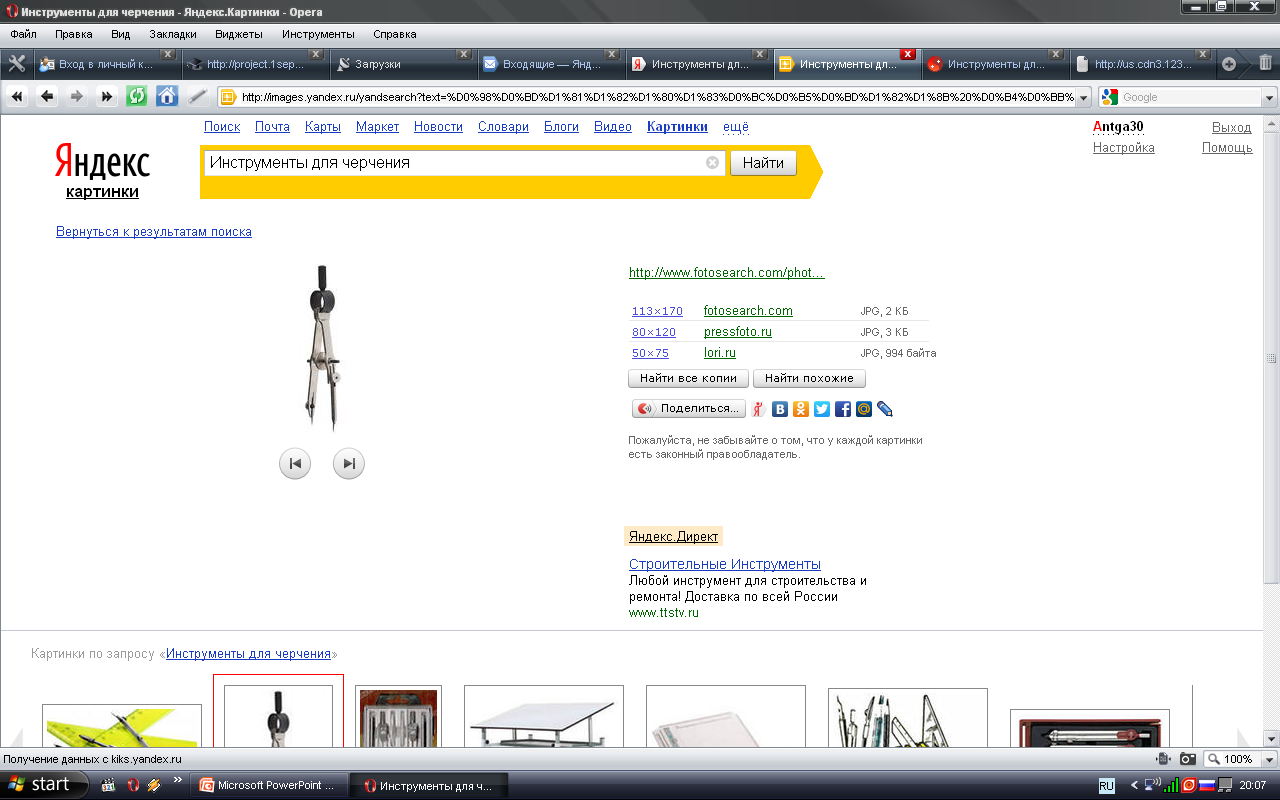 ПРИЗМА
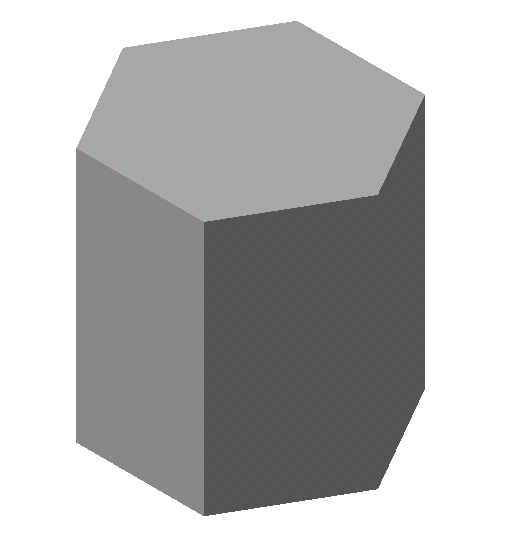 ПИРАМИДА
ПИРАМИДА
ПРИЗМА
Анализ геометрической формы предмета
Тела вращения
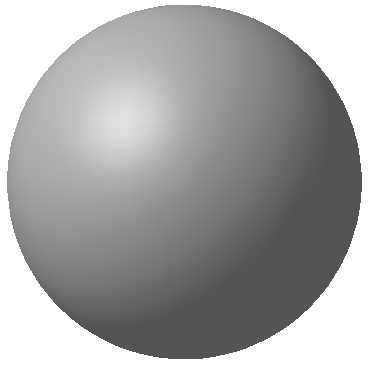 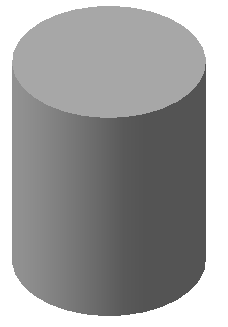 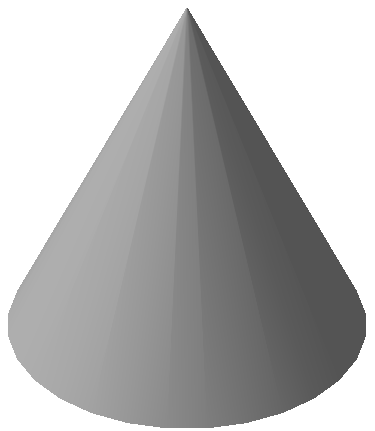 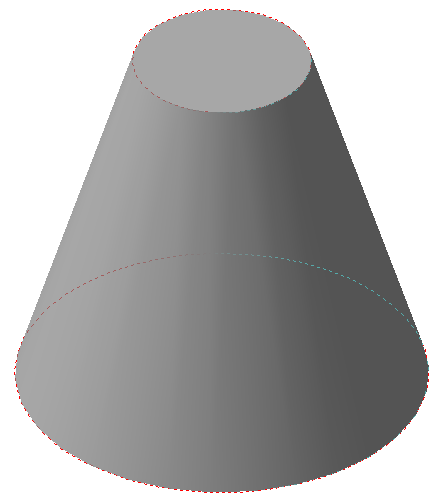 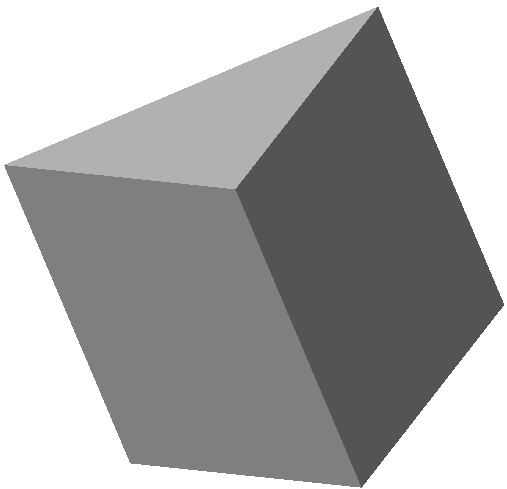 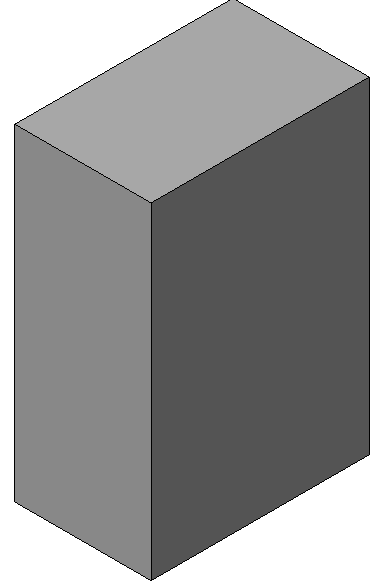 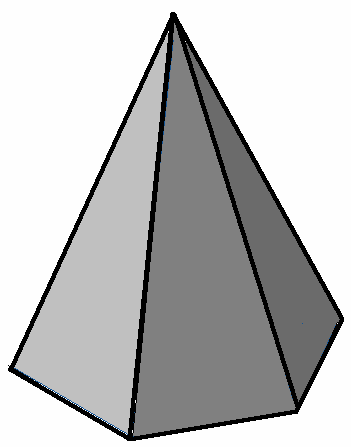 Гранные  тела
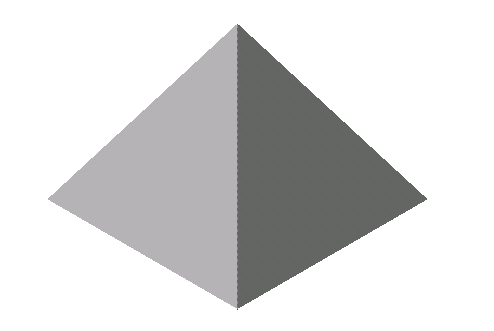 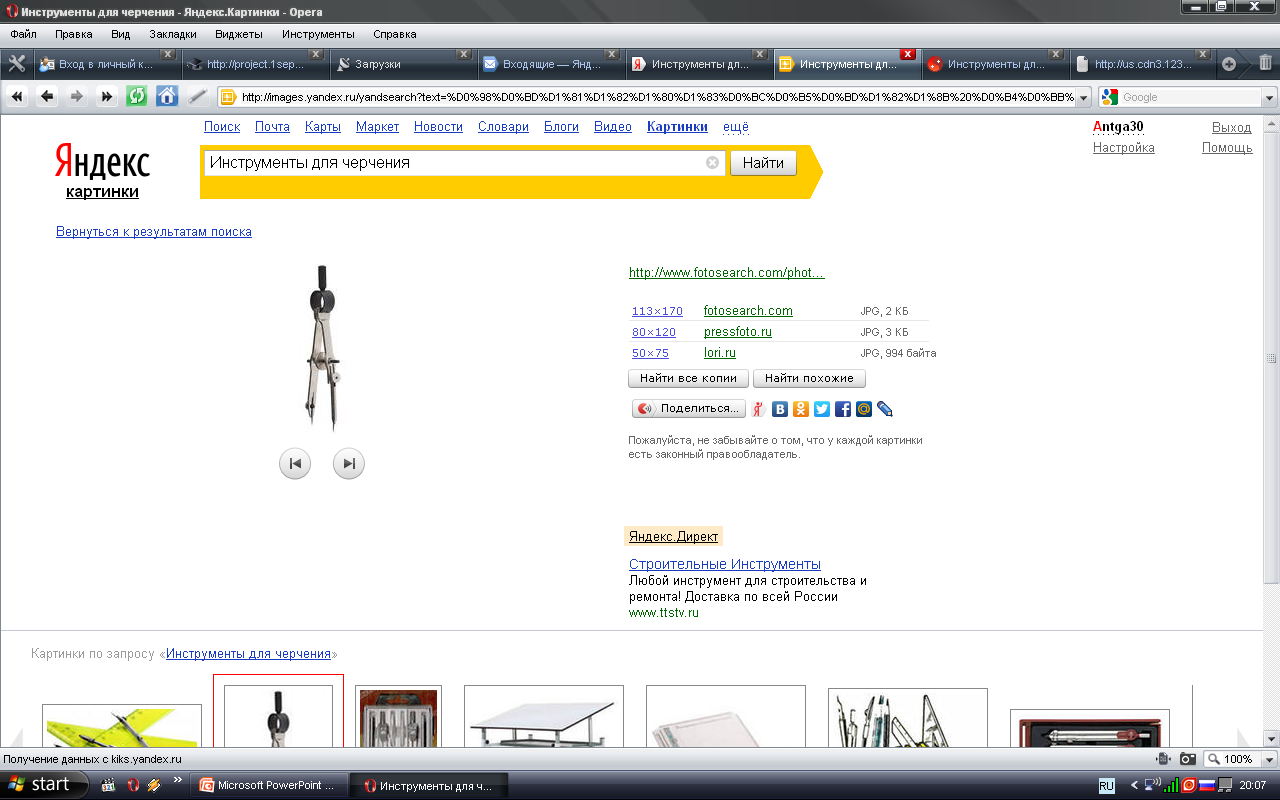 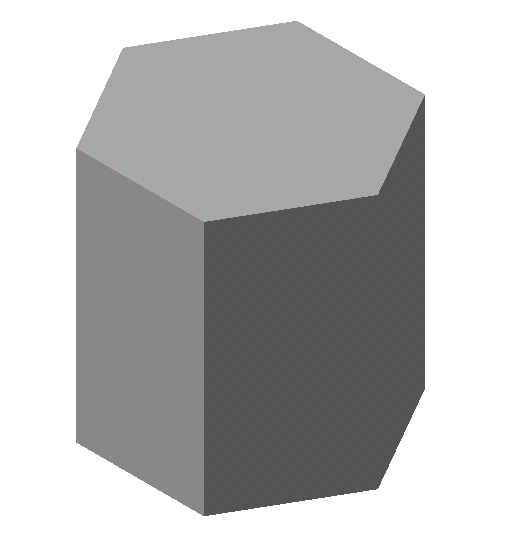 Анализ геометрической формы предмета
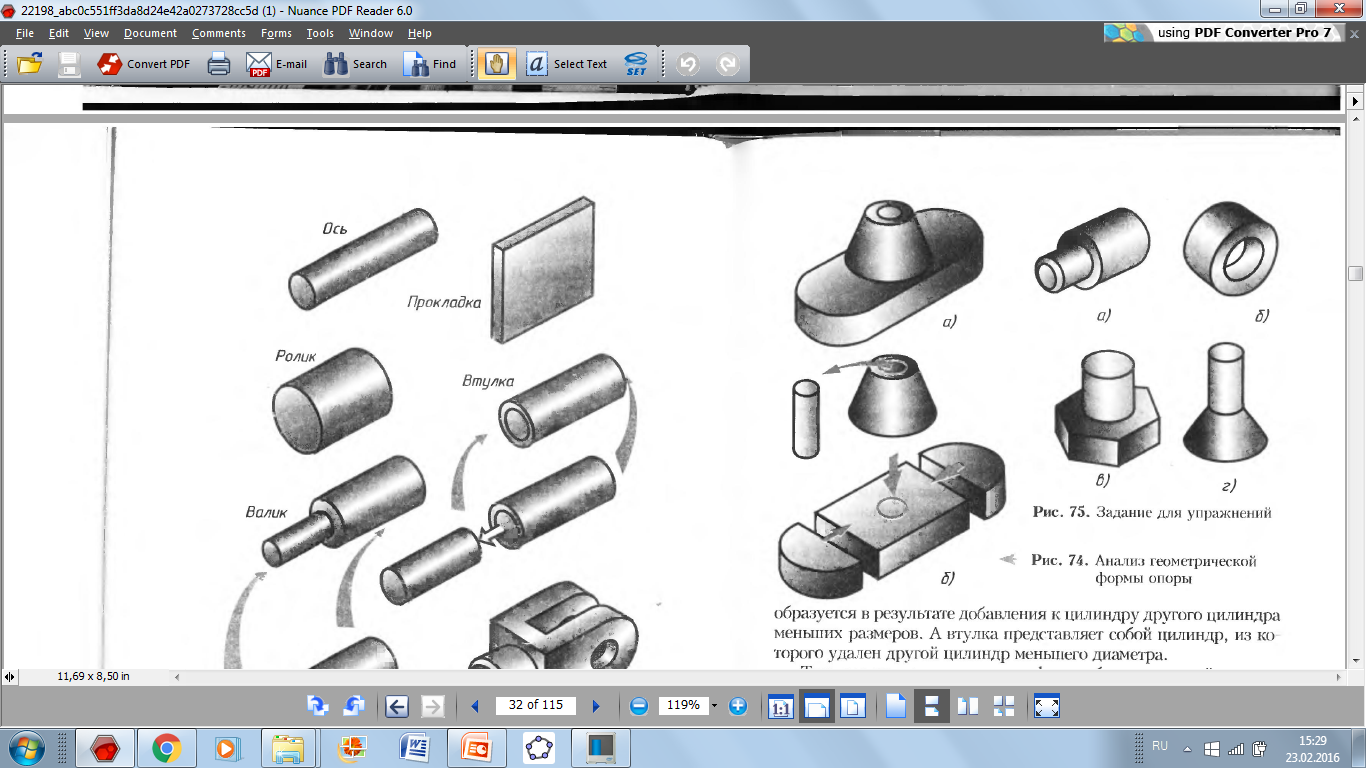 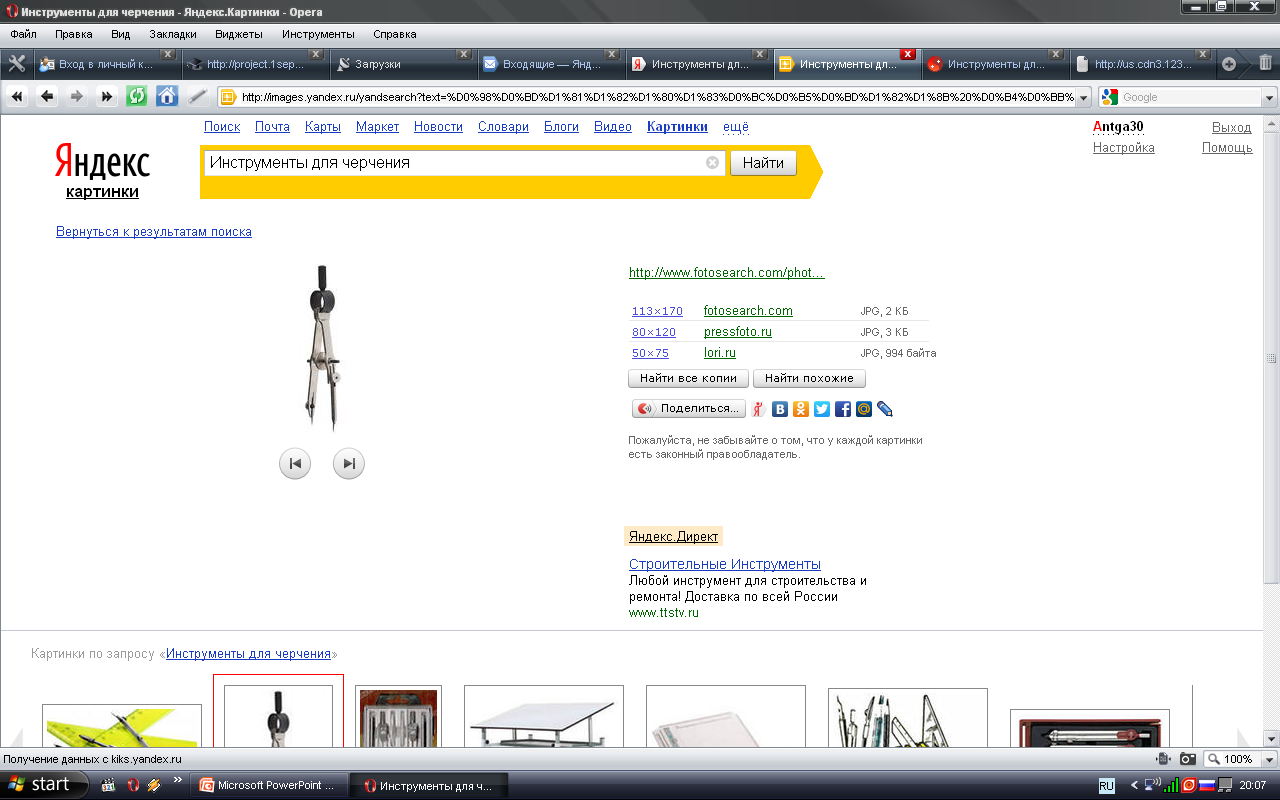 Мысленное разделение предмета на составляющие его геометрические тела называют анализом геометрической формы
Чертежи и проекции геометрических тел
Проецирование правильной четырёхугольной призмы - куба
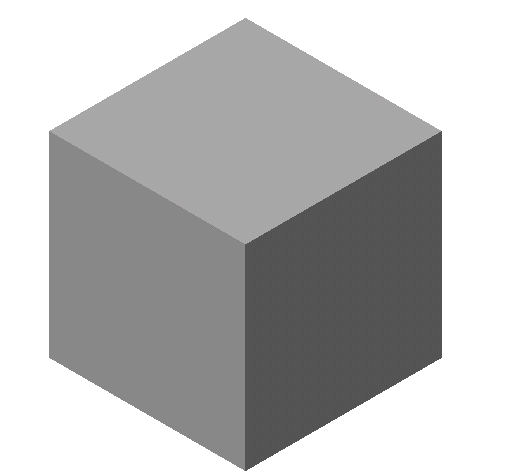 Z
а
а
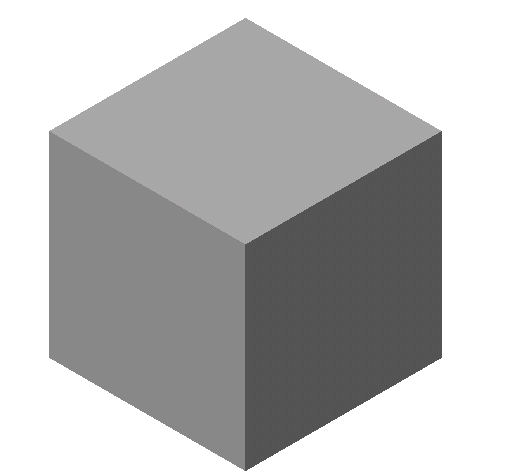 X
Y
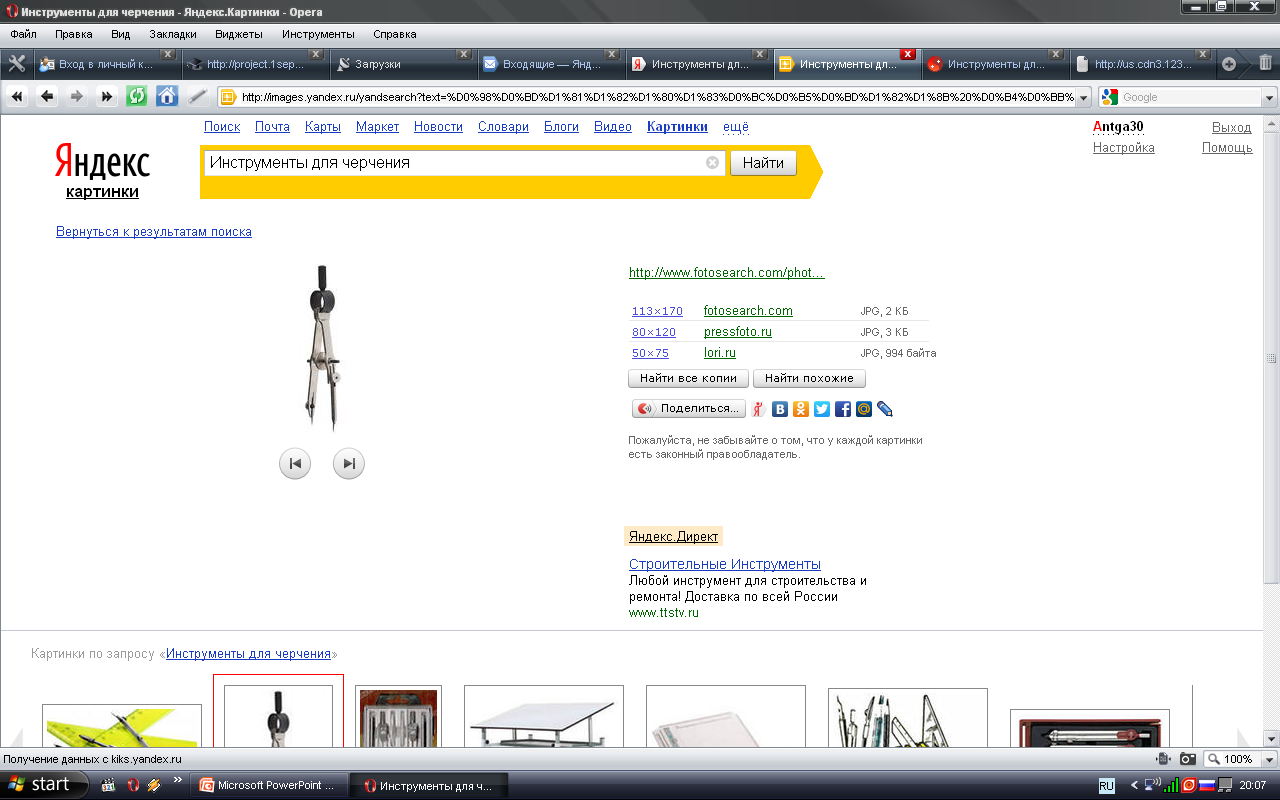 а
Чертежи и проекции геометрических тел
Проецирование четырёхугольной призмы - параллелепипеда
Z
l
h
X
Y
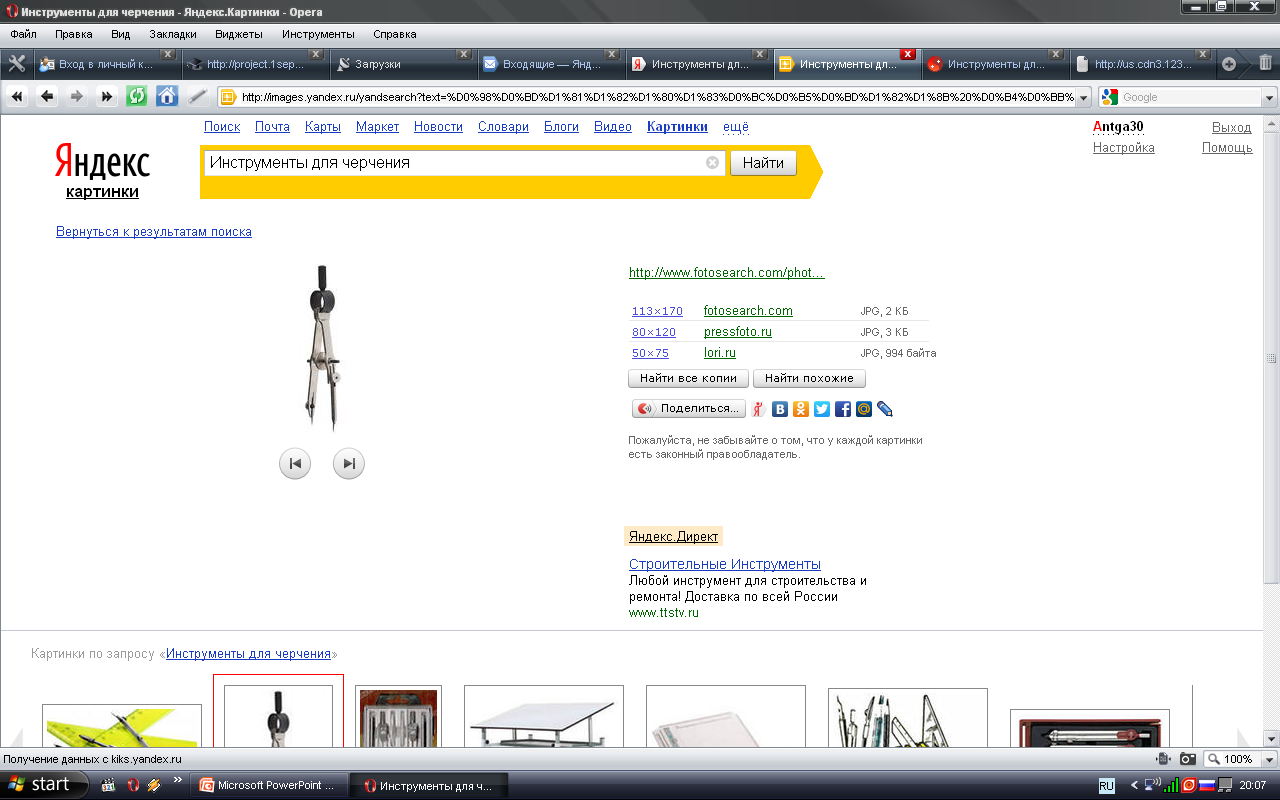 b
Чертежи и проекции геометрических тел
Проецирование правильной треугольной призмы
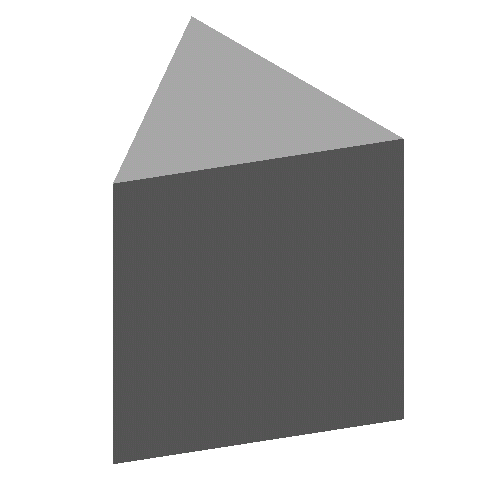 h
b
Z
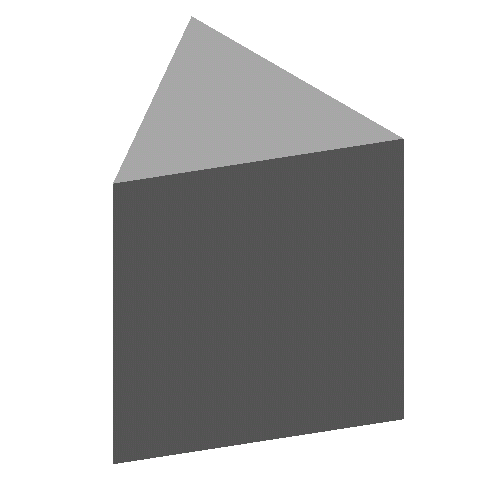 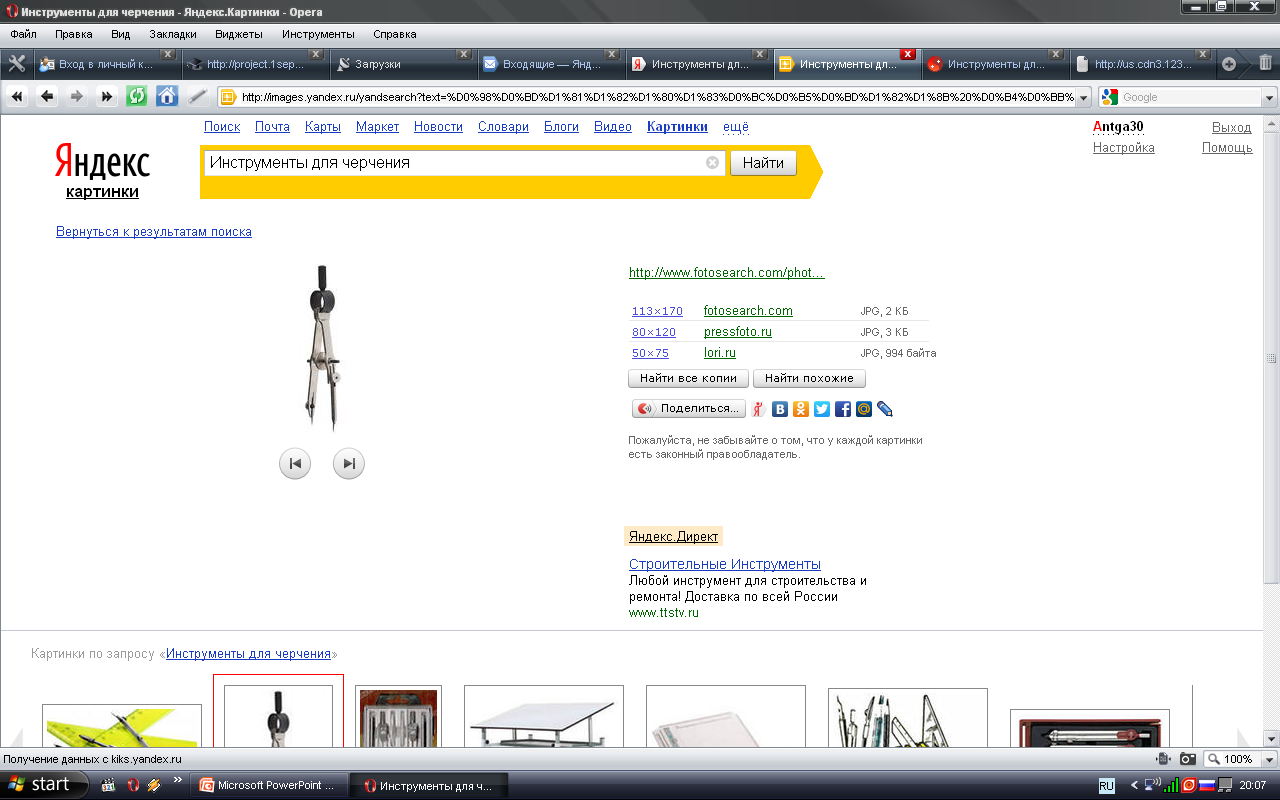 X
Y
Чертежи и проекции геометрических тел
Проецирование правильной шестиугольной призмы
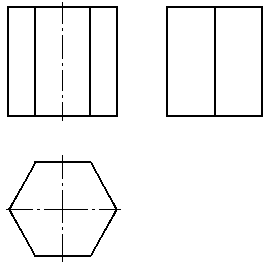 h
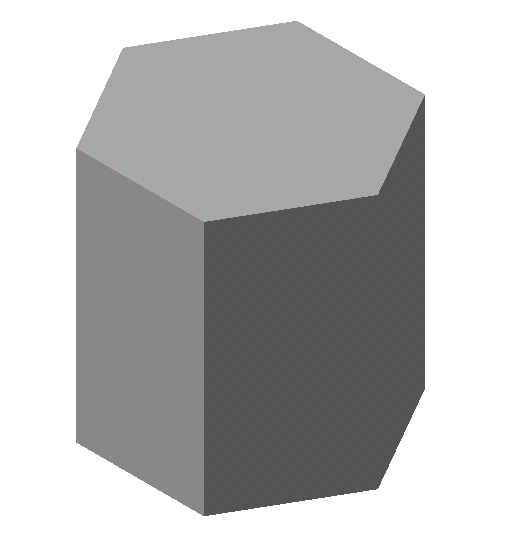 Z
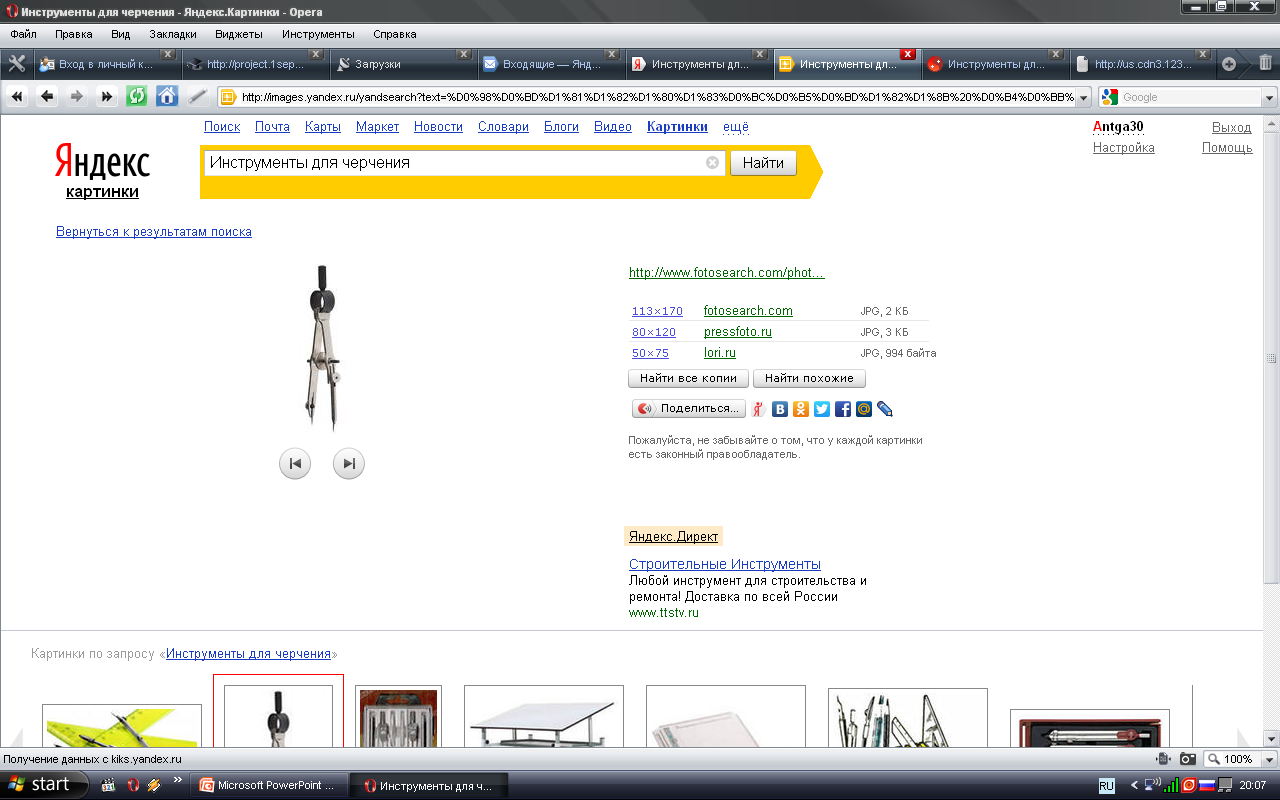 b
X
Y
Чертежи и проекции геометрических тел
Проецирование правильной четырёхугольной пирамиды
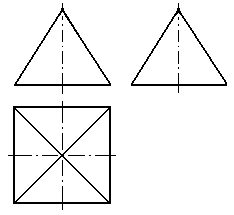 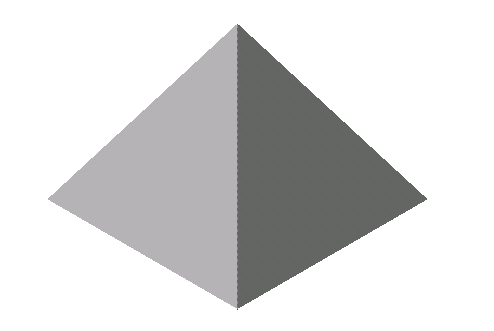 h
Z
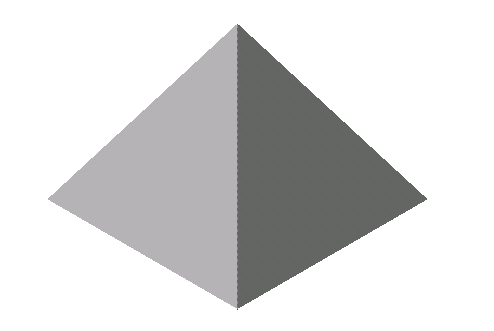 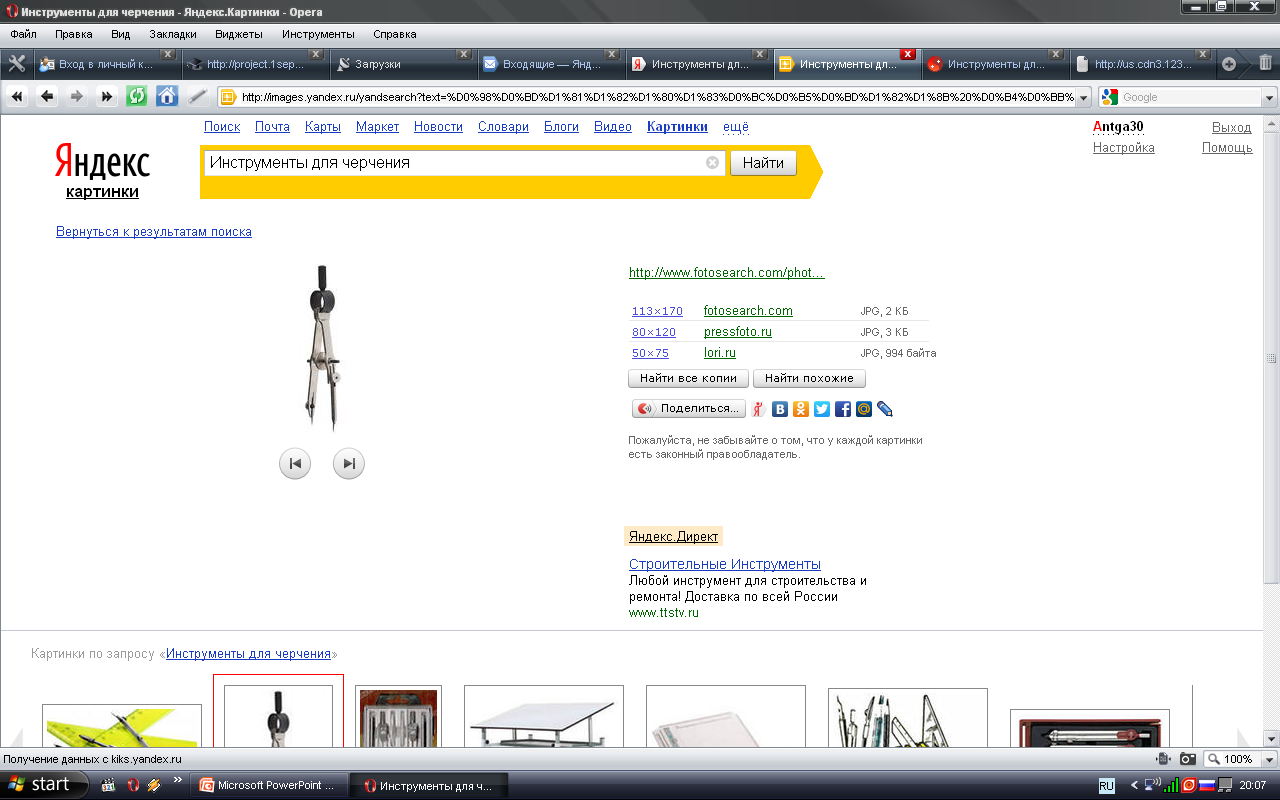 b
X
Y
Чертежи и проекции геометрических тел
Проецирование цилиндра
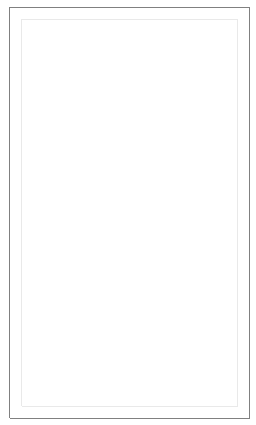 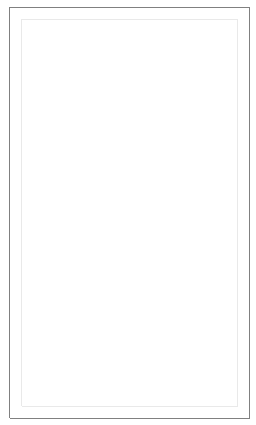 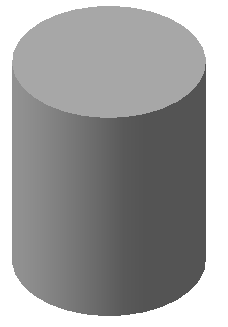 h
Z
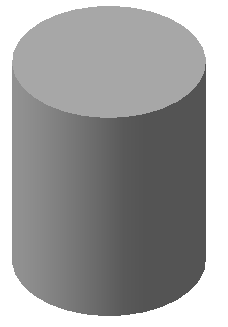 Ød
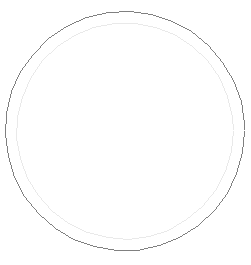 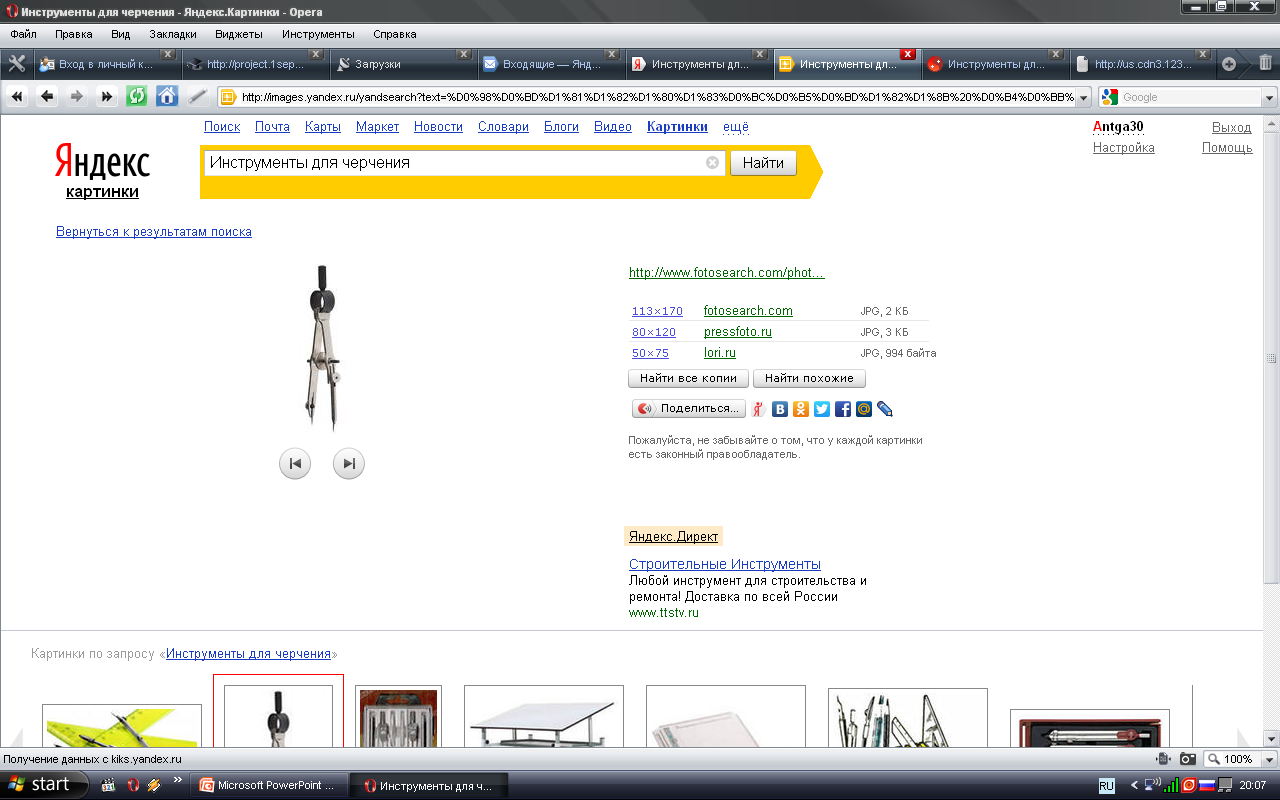 O
X
Y
Чертежи и проекции геометрических тел
Проецирование конуса
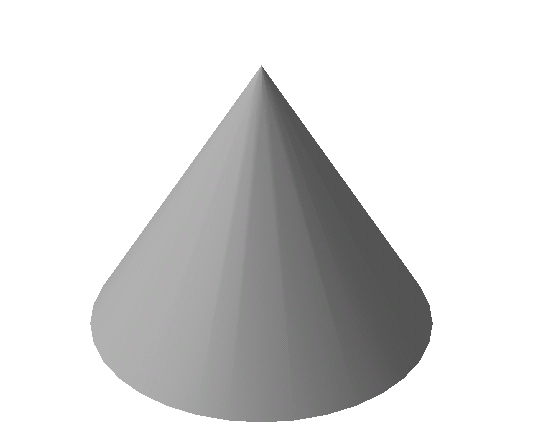 Z
h
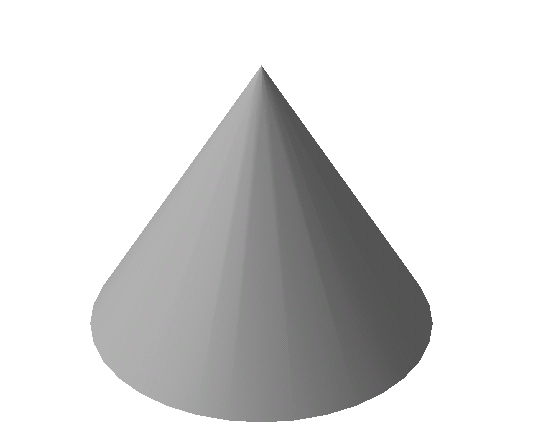 Ød
X
Y
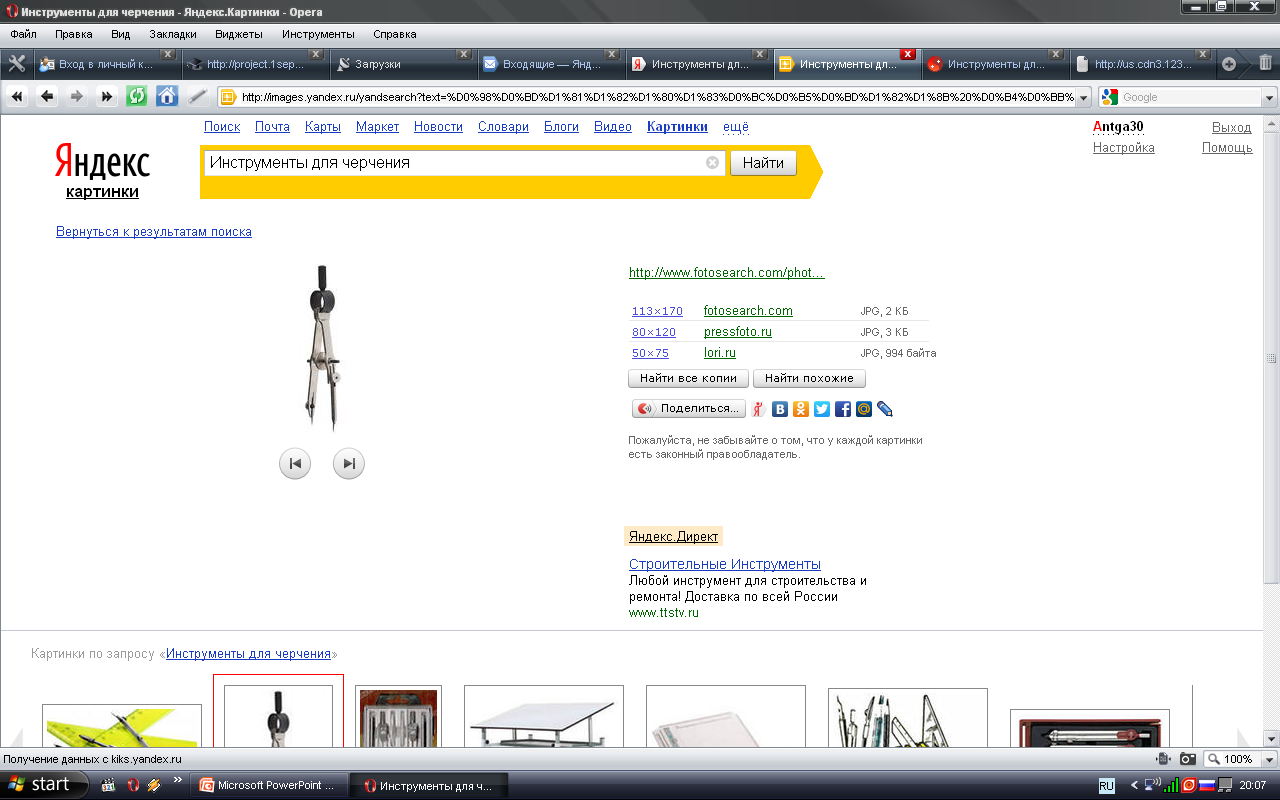 Чертежи и проекции геометрических тел
Проецирование шара
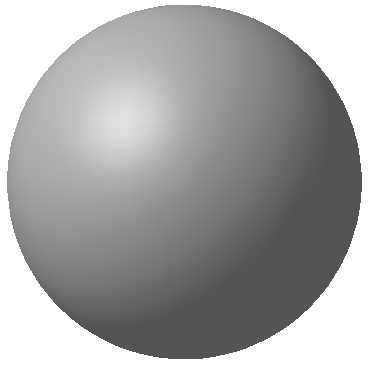 Ød
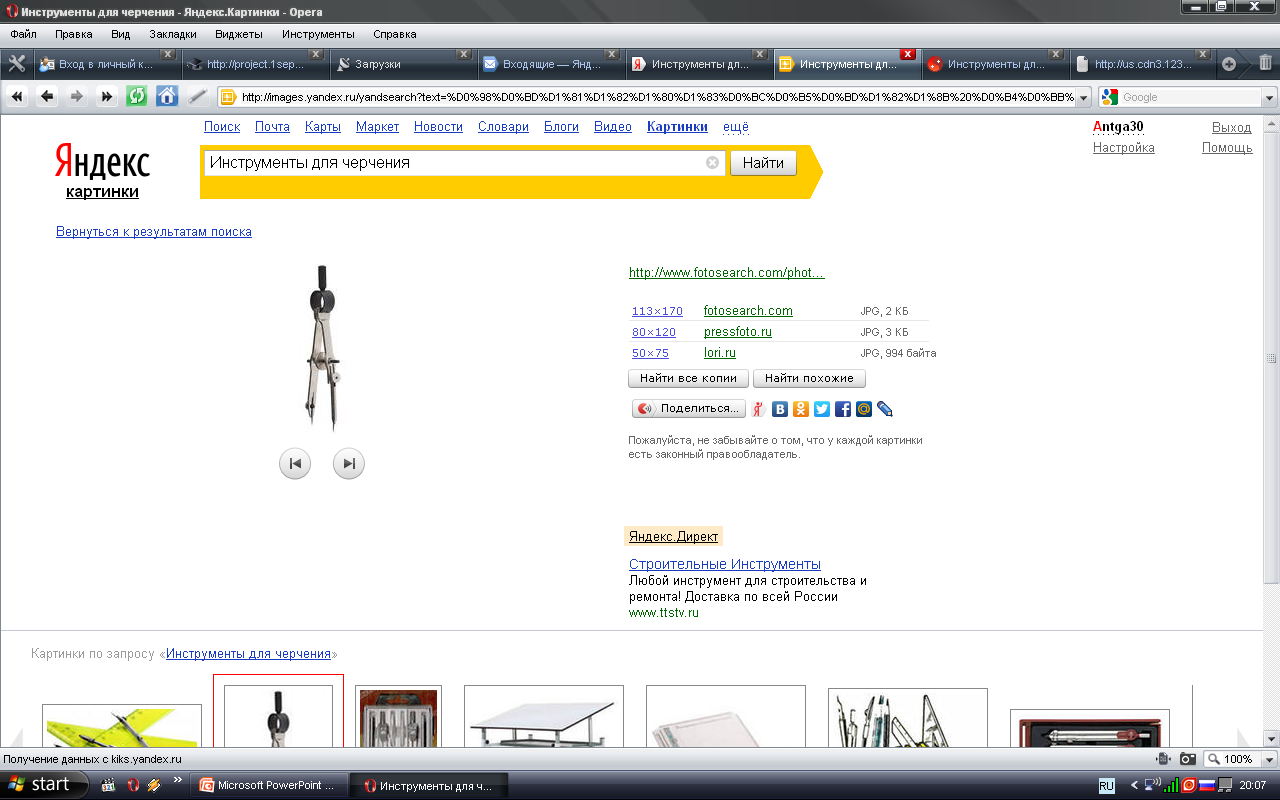 Проекции группы геометрических тел
Задание для упражнений: сколько и какие геометрические тела входят в эту группу?
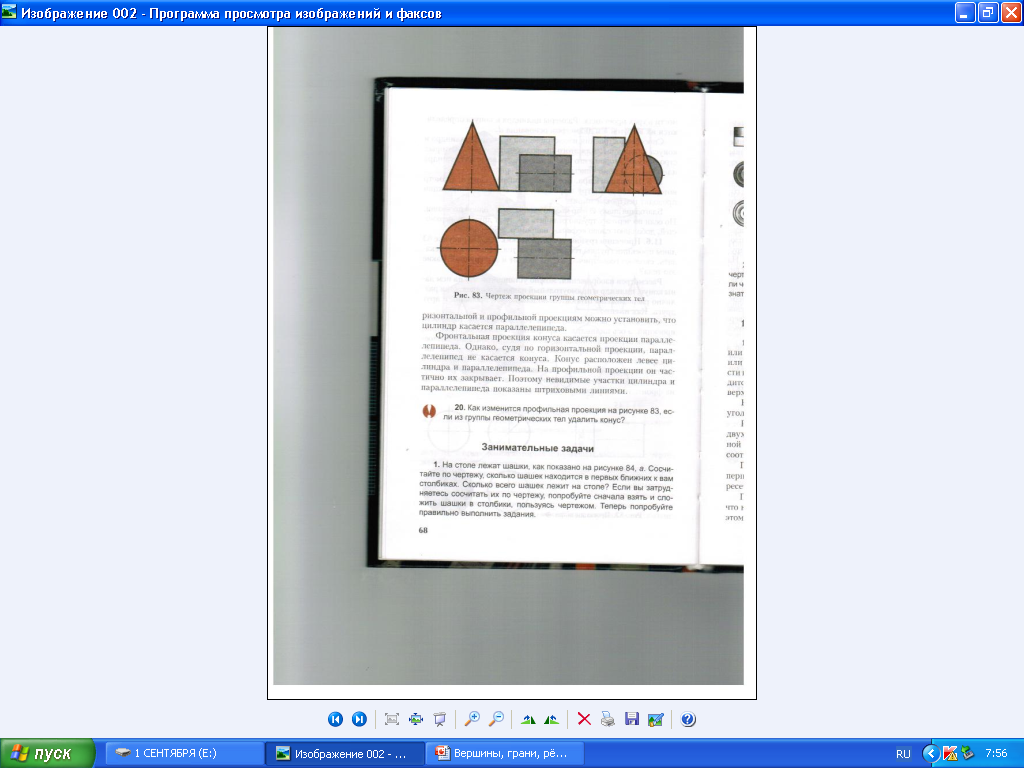 Z
X
Y
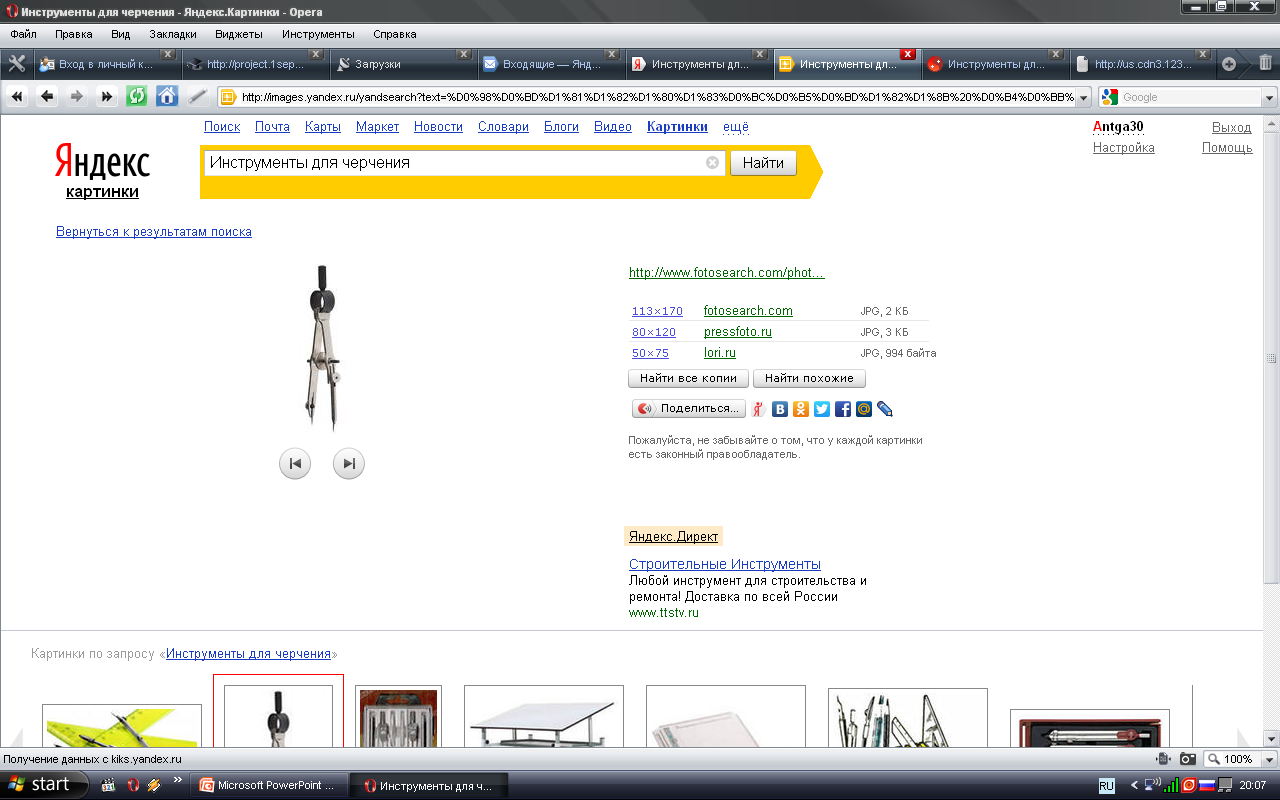 Y
Проекции вершин, рёбер и граней предметов
ОСНОВАНИЯ
ГРАНИ
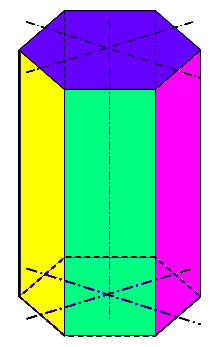 ГРАНИ
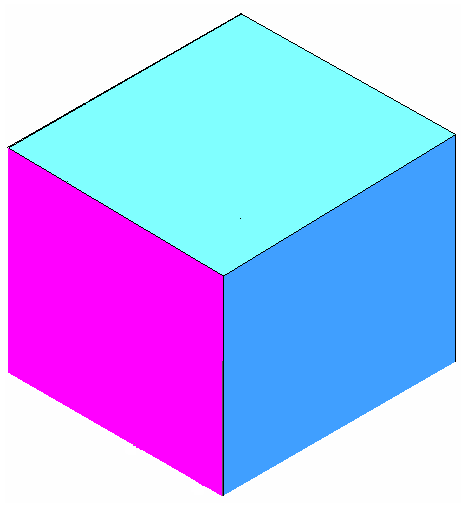 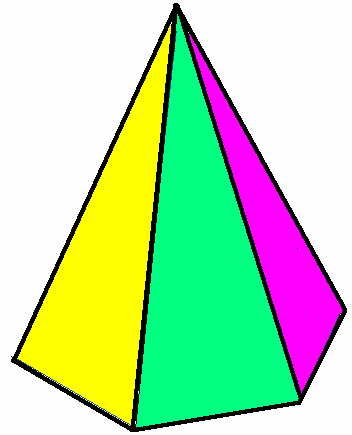 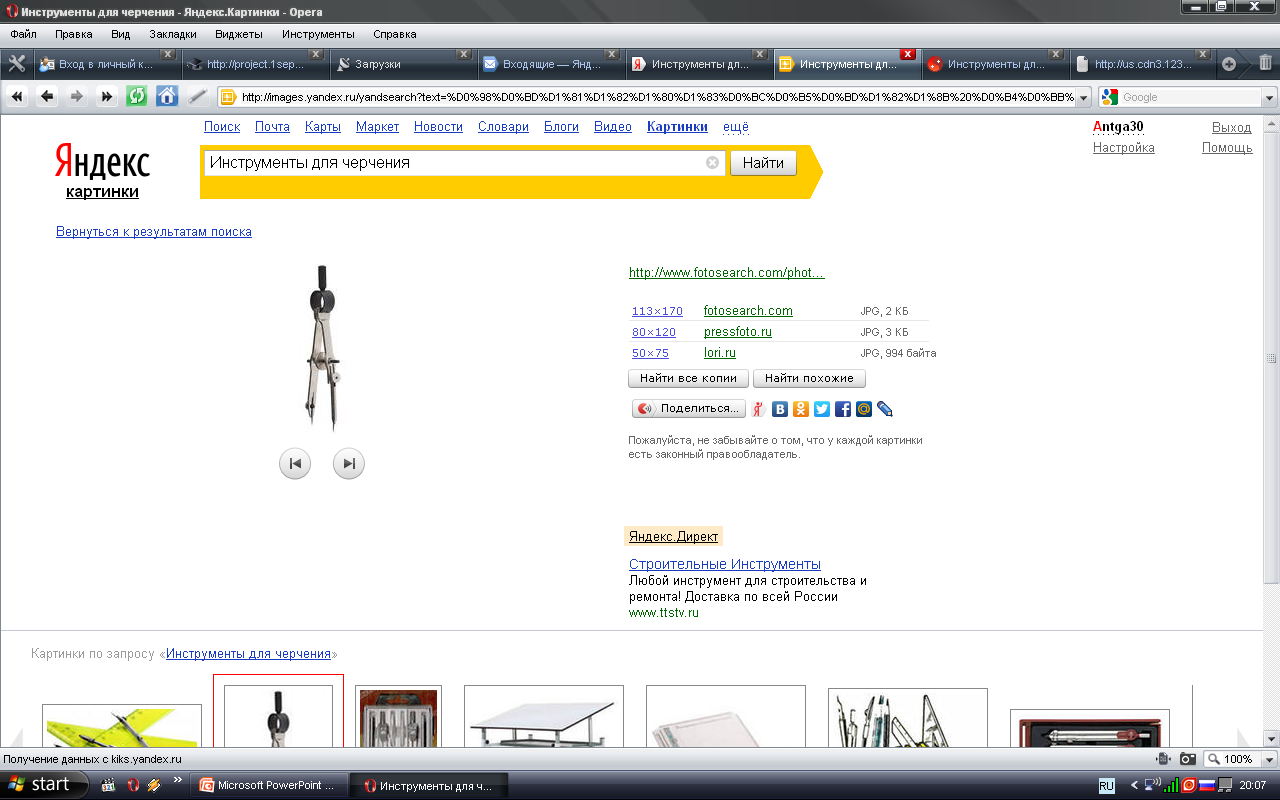 ОСНОВАНИЯ
Проекции вершин, рёбер и граней предметов
Ребро – это линия пересечения двух  плоскостей (граней)
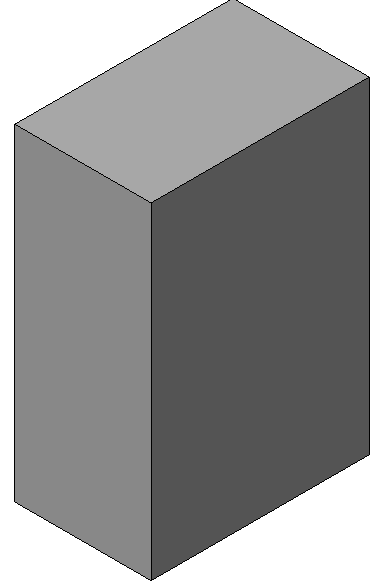 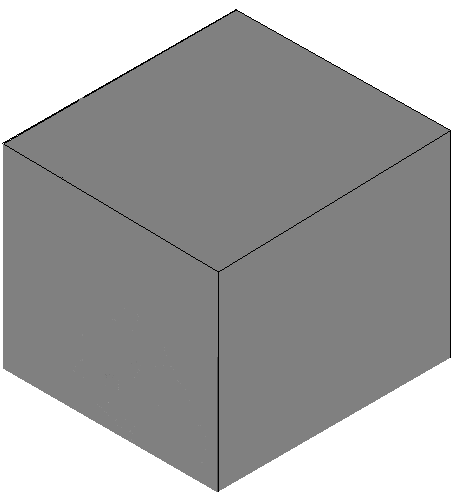 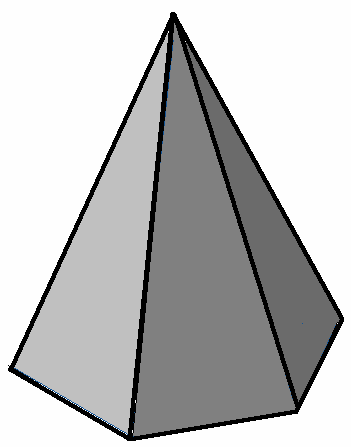 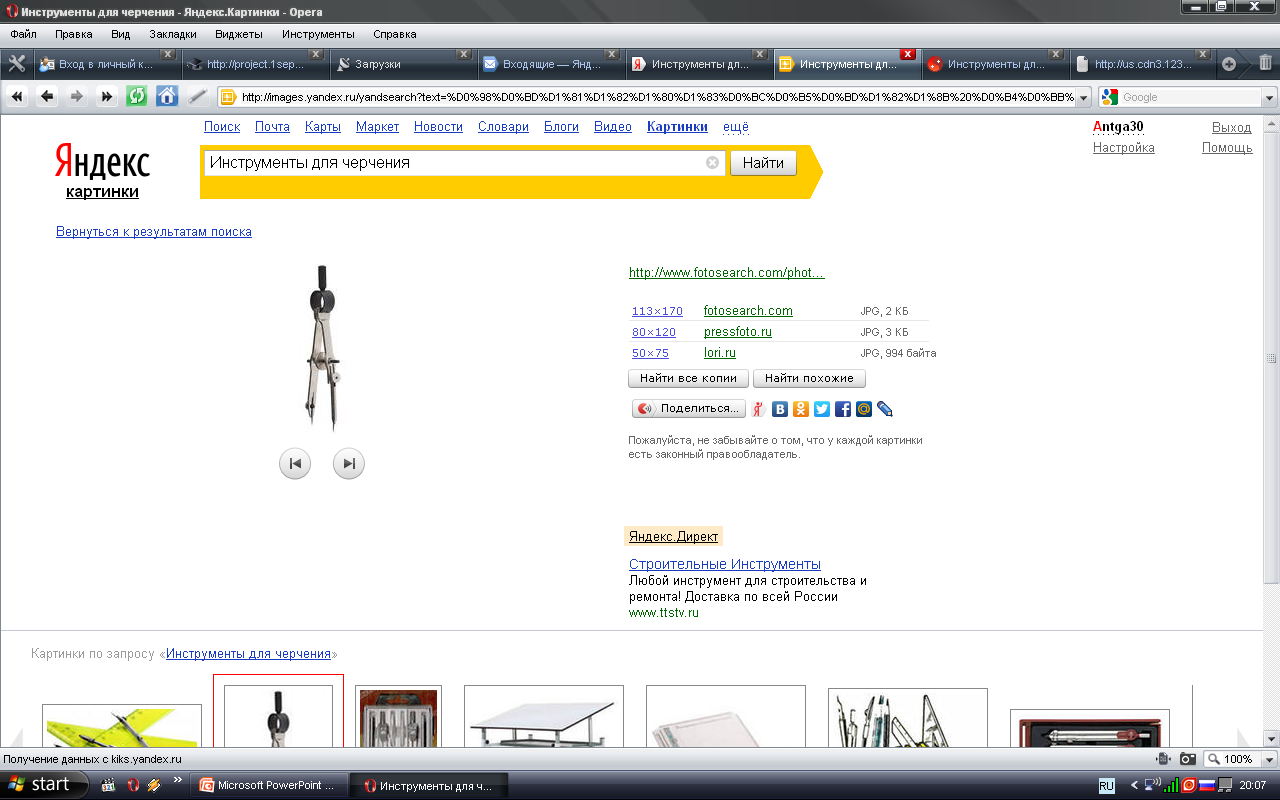 рёбра
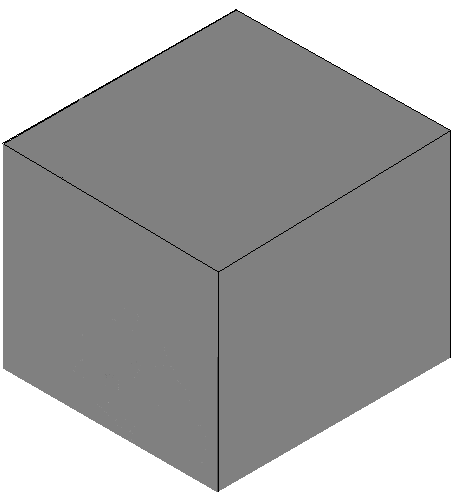 Проекции вершин, рёбер и граней
ВЕРШИНА – точка пересечения рёбер или граней, или точка схода  образующей конуса
ВЕРШИНА
N
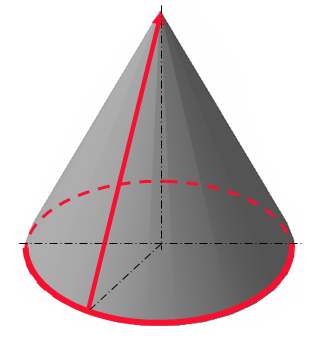 C
K
D
B
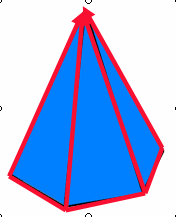 А
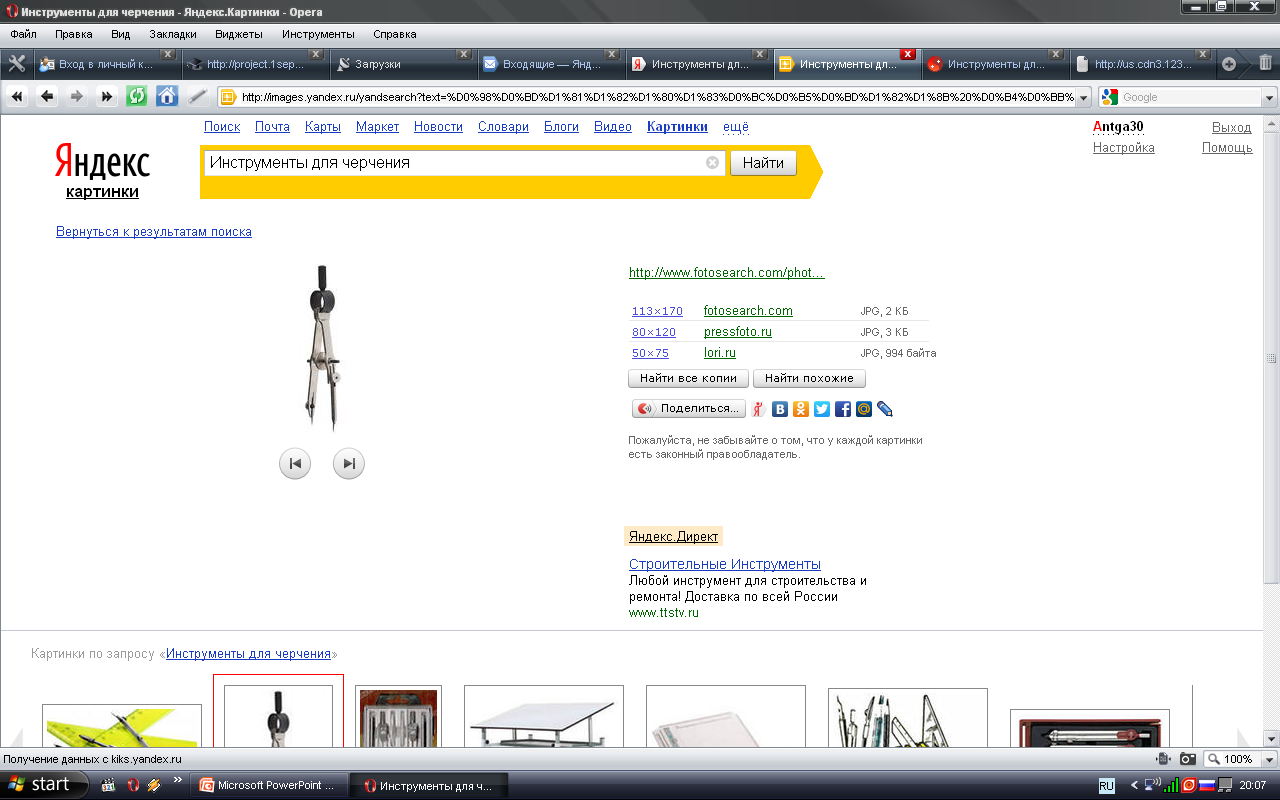 E
G
F
Построение проекций точек на поверхности предмета
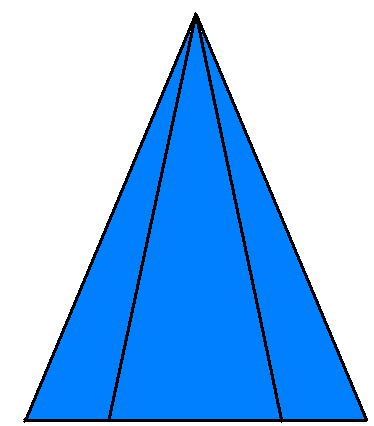 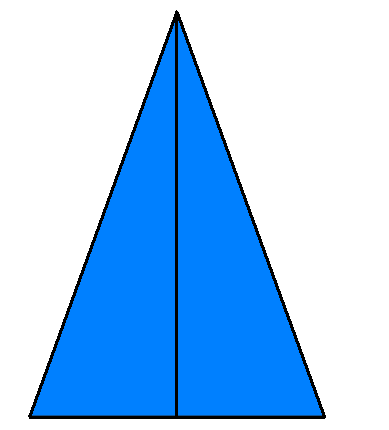 а‘
a‘’
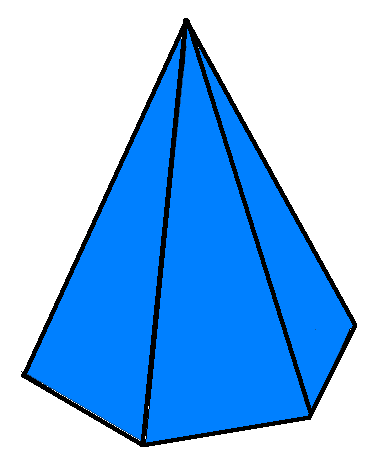 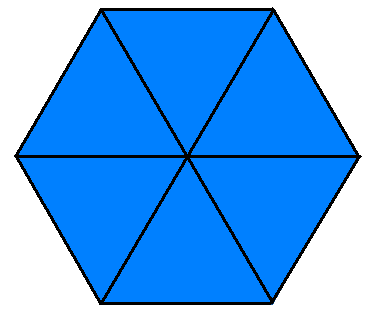 А
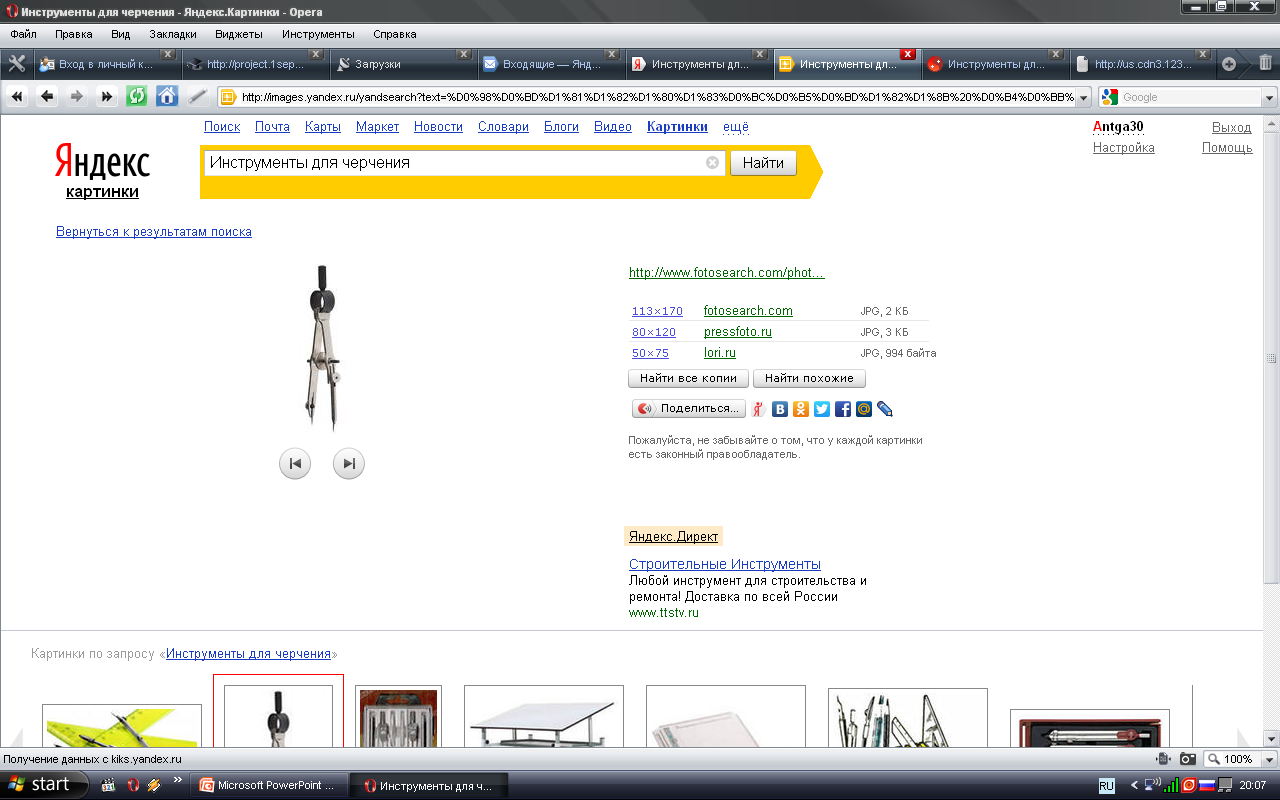 а
Построение проекций точек на поверхности предмета
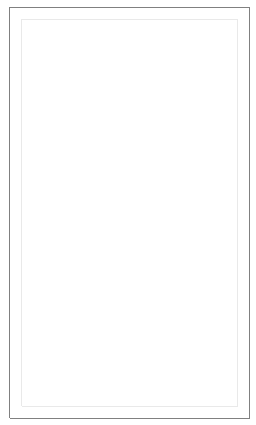 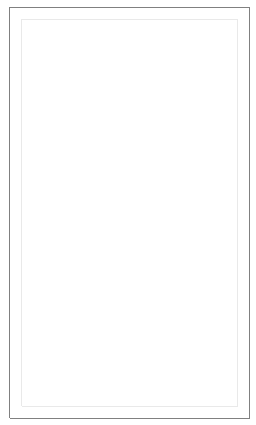 a”
a”’
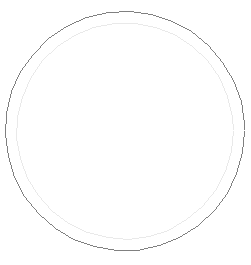 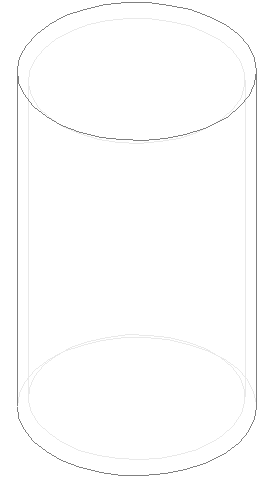 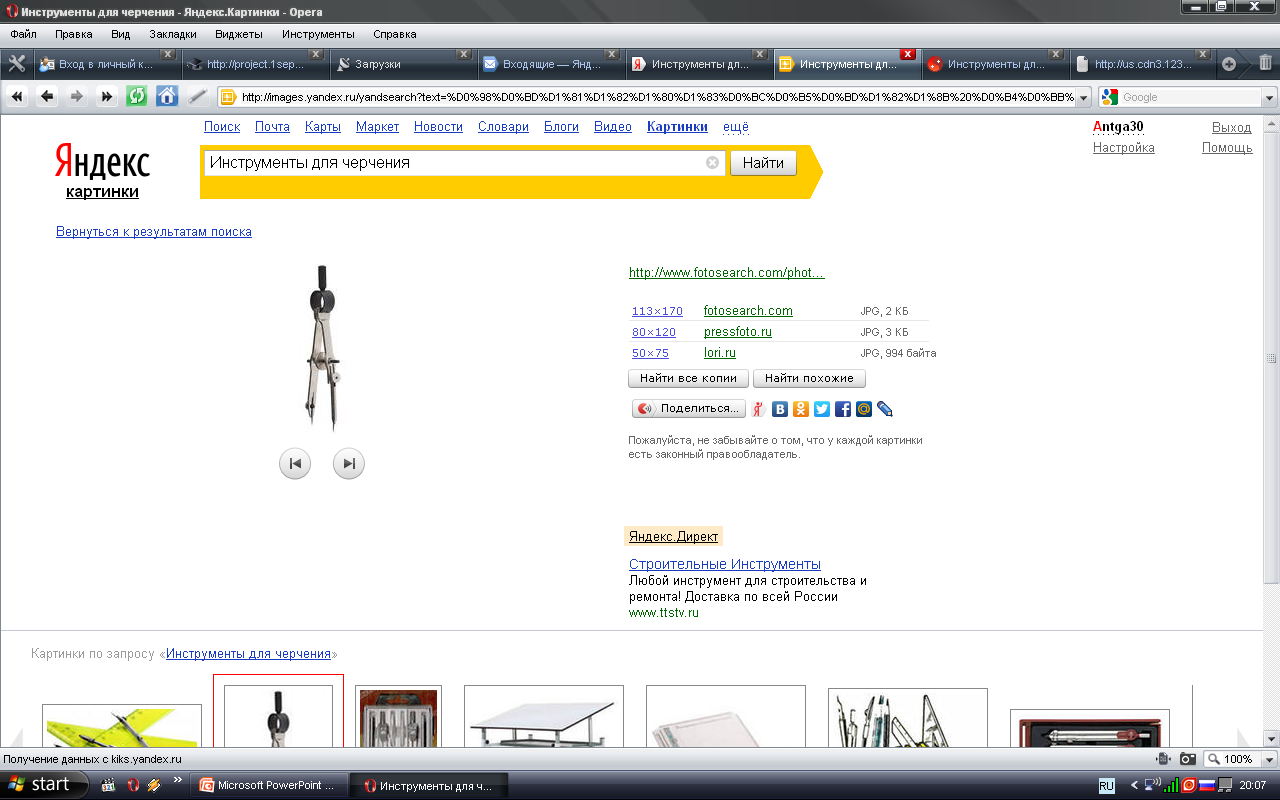 А
a’
Домашнее задание
На форматах А4 построить комплексные чертежи четырех геометрических тел(на выбор). Размеры можно взять произвольные.Пример выполнения комплексного чертежа конуса приведен ниже.
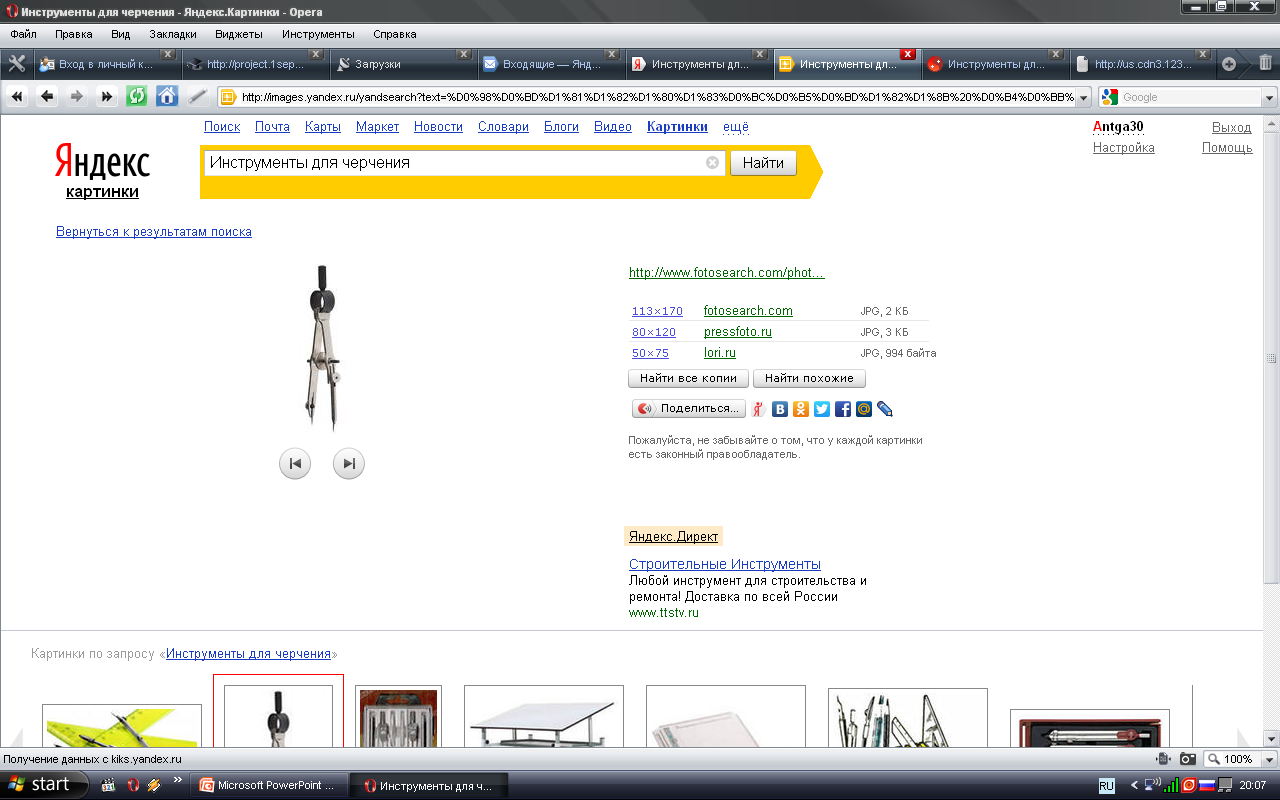 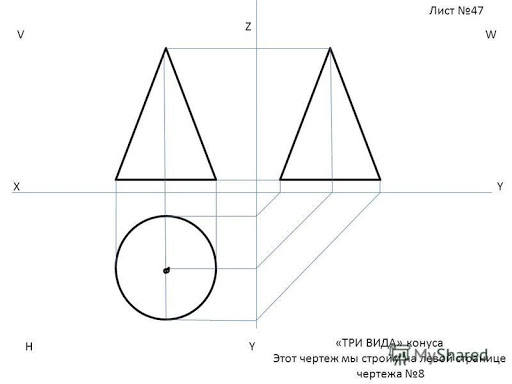